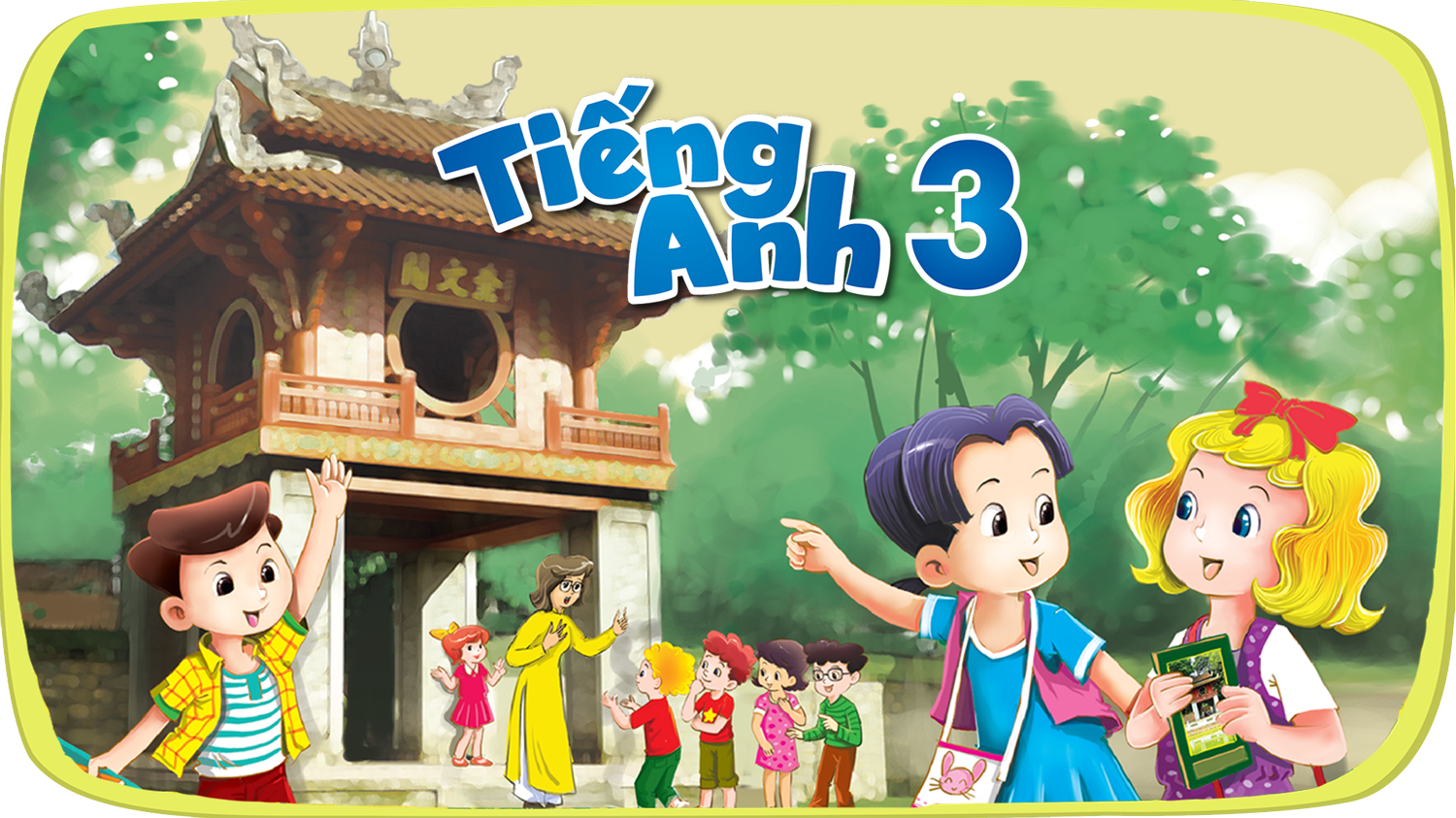 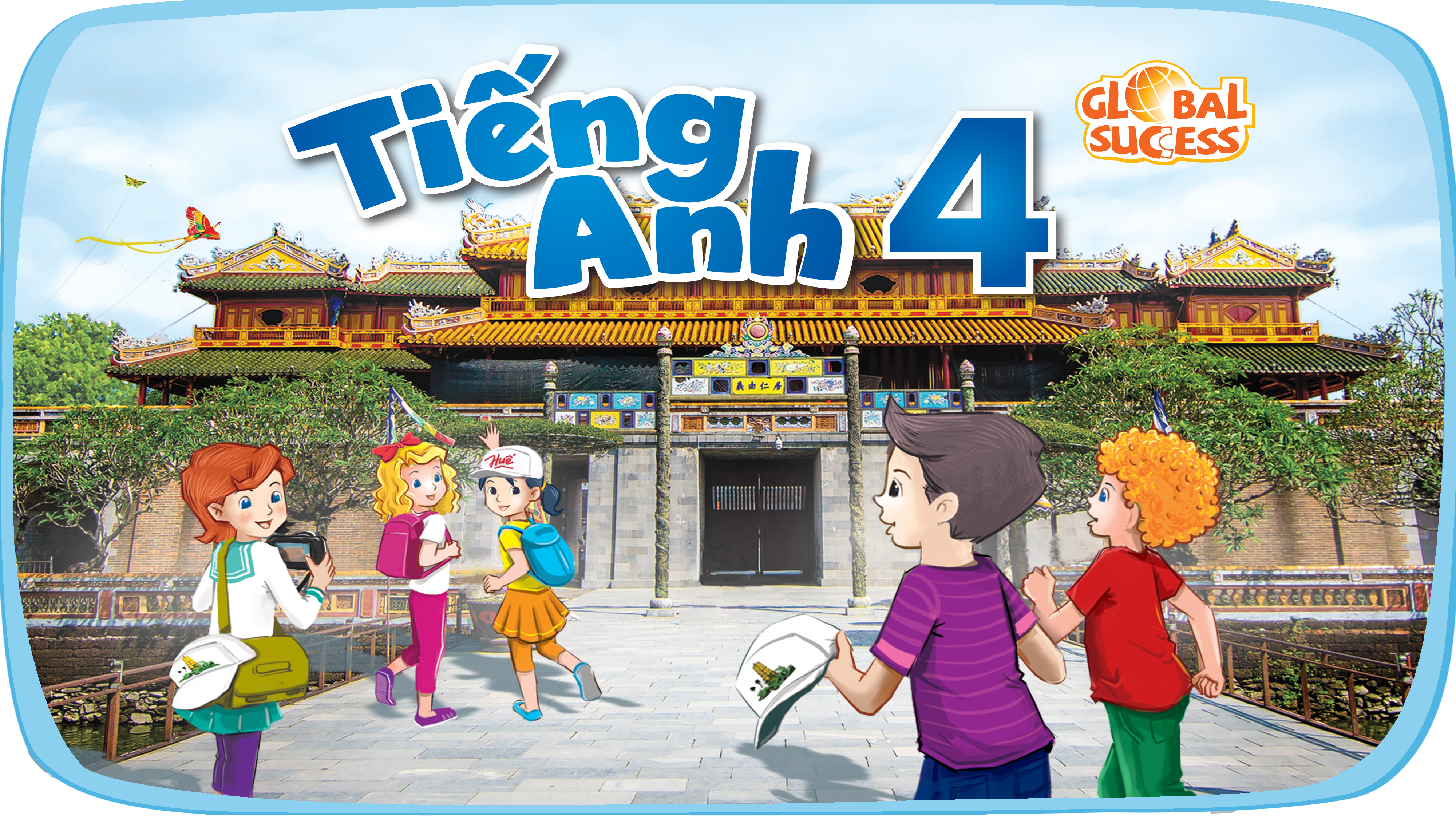 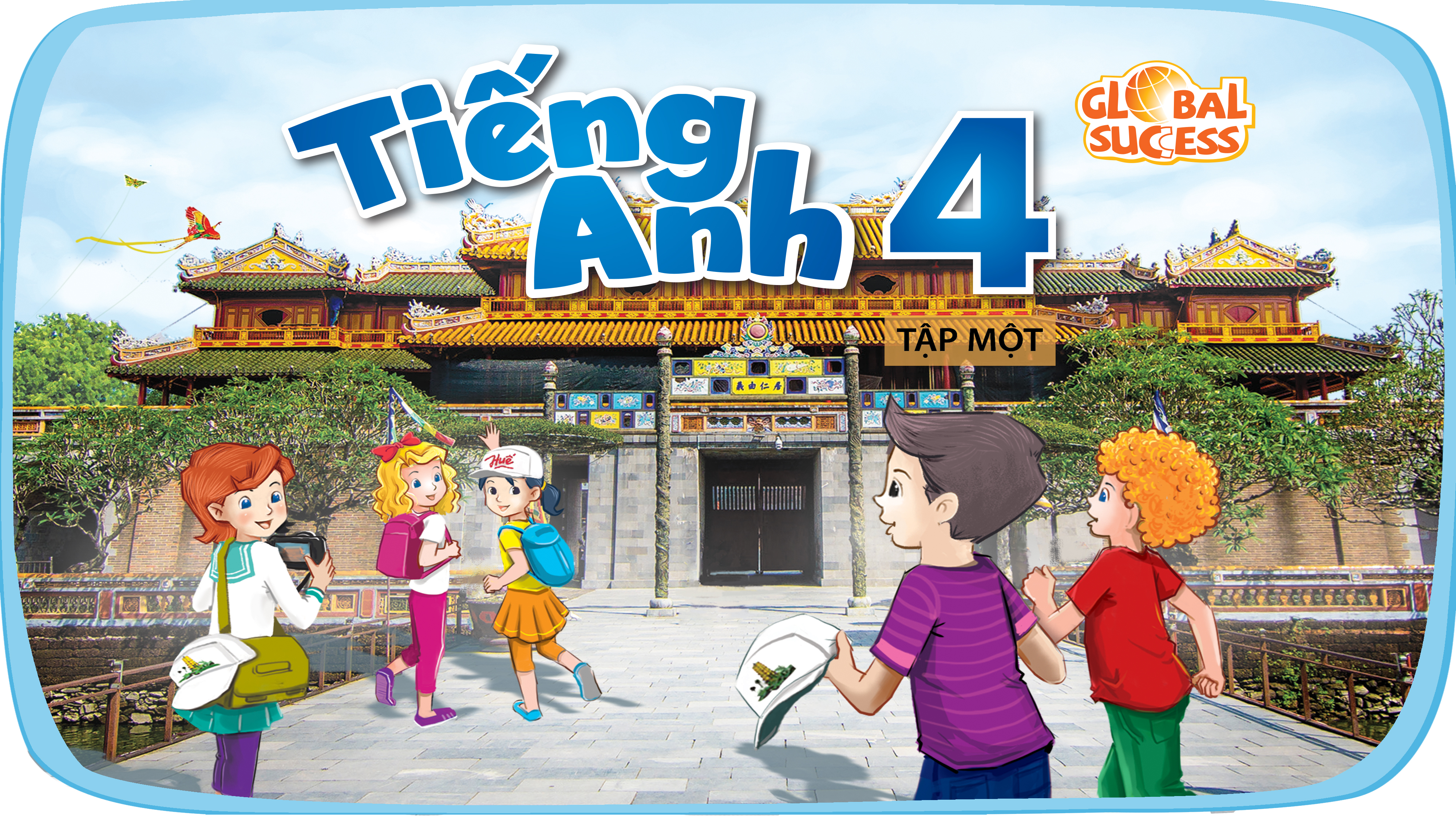 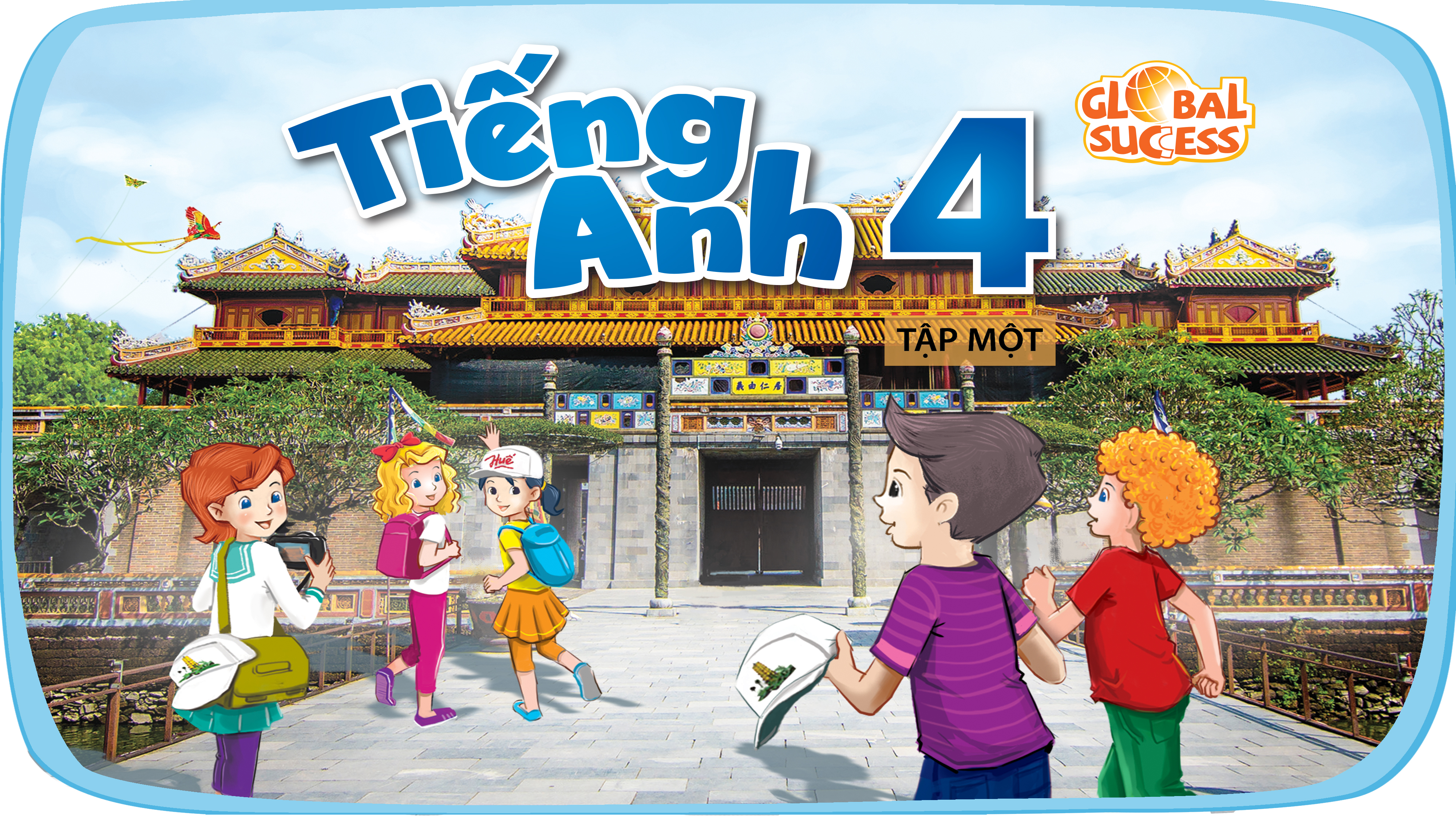 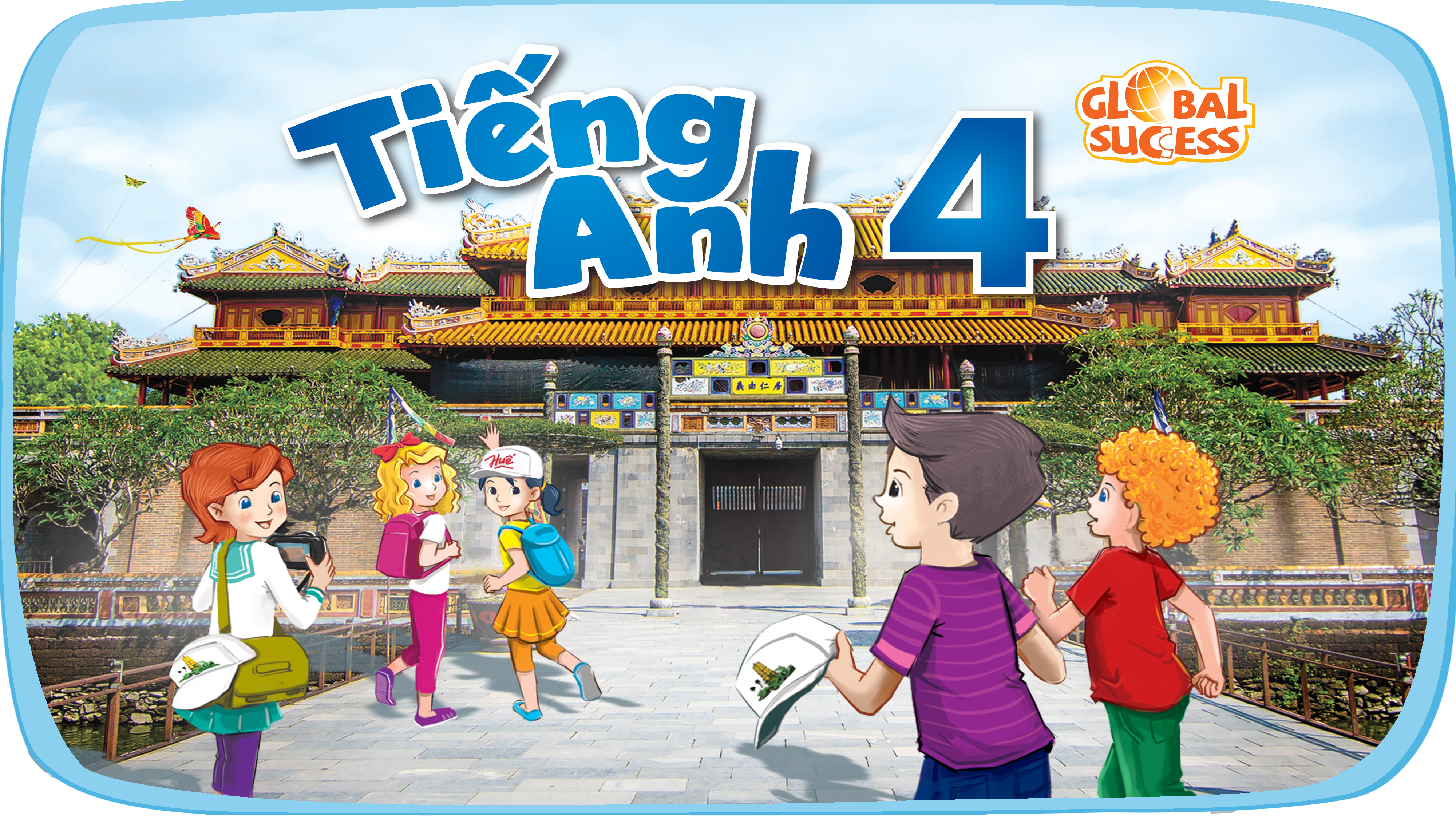 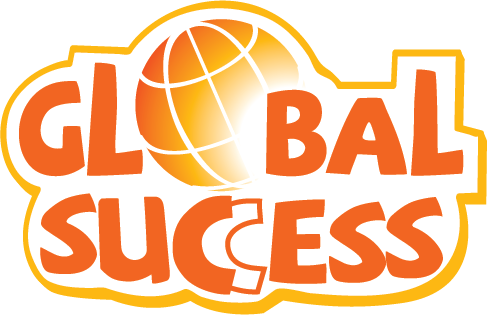 Unit 1My friends
Lesson 1 - Period 1
01
Warm-up
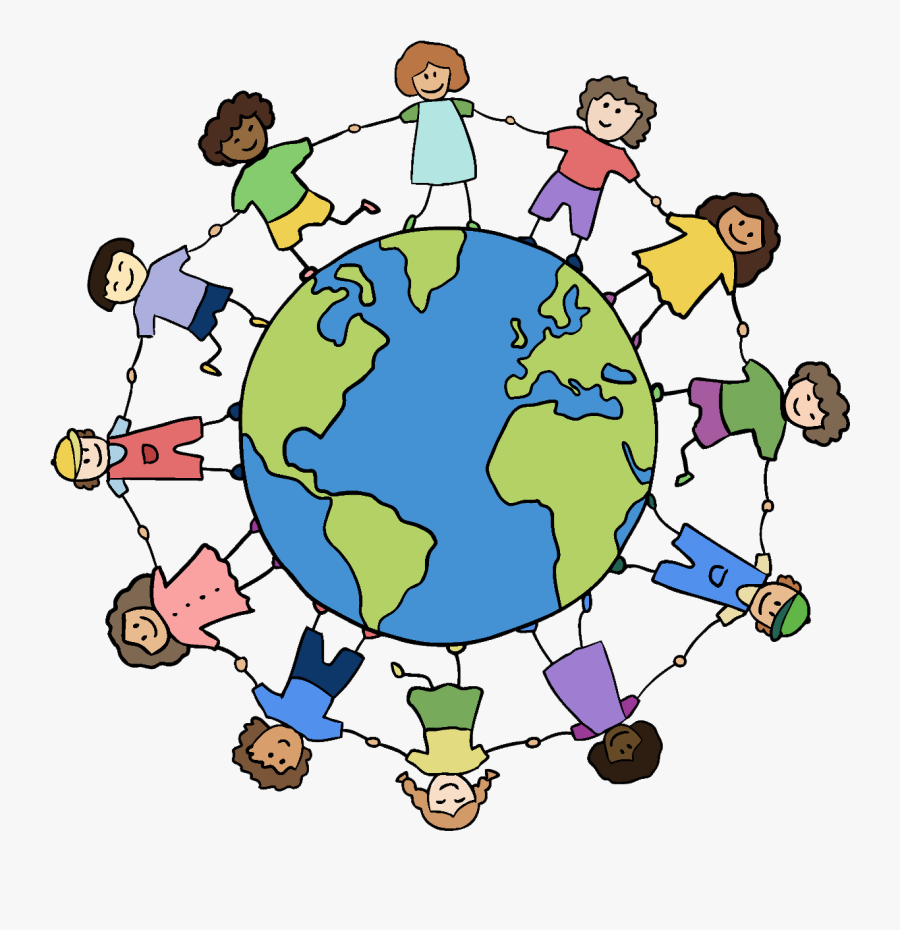 We live in many different countries in the world.
02
Activity 1
Look, listen and repeat.
Listen and repeat.
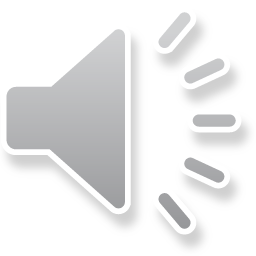 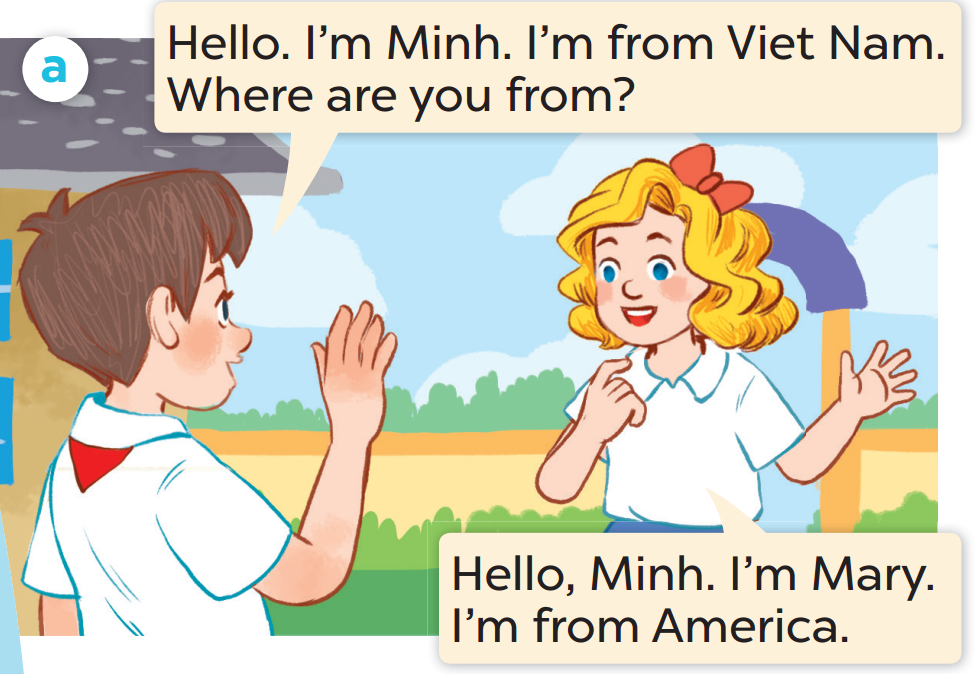 [Speaker Notes: Click on the Speaker Icon to play the audio.]
Listen and repeat.
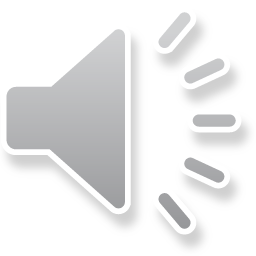 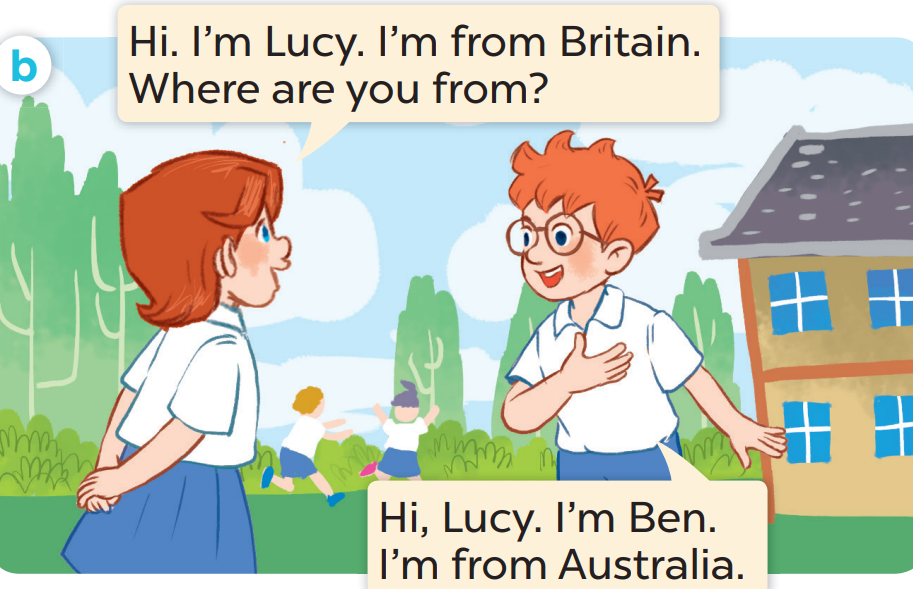 [Speaker Notes: Click on the Speaker Icon to play the audio.]
Act it out.
Work in pairs, practise.
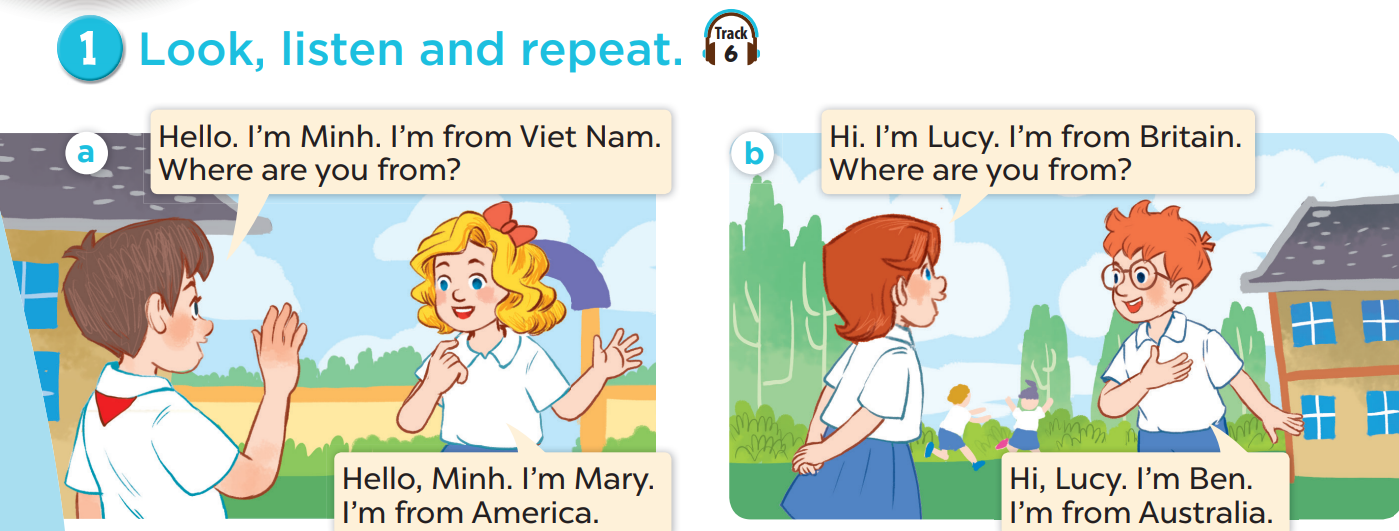 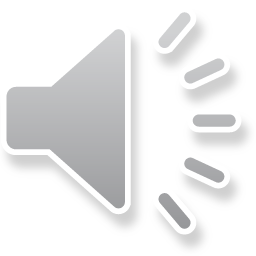 03
New words
Look, guess, then learn.
Let's visit some countries with me.
Hello. I'm Ben.
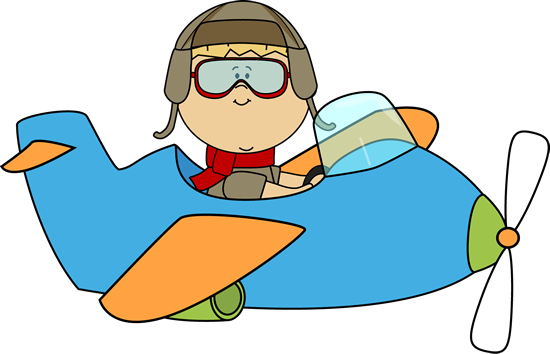 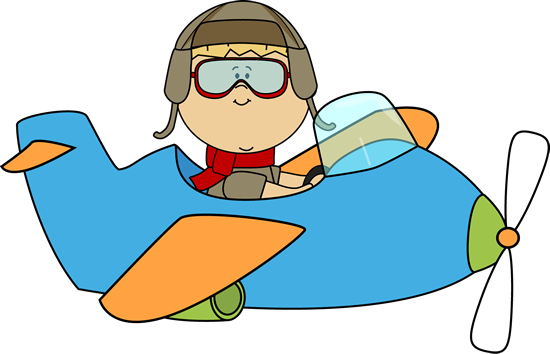 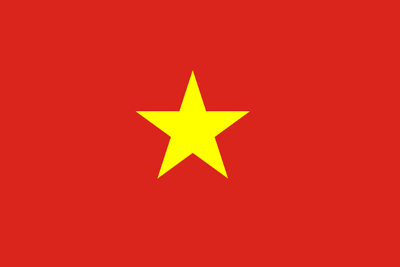 Viet Nam
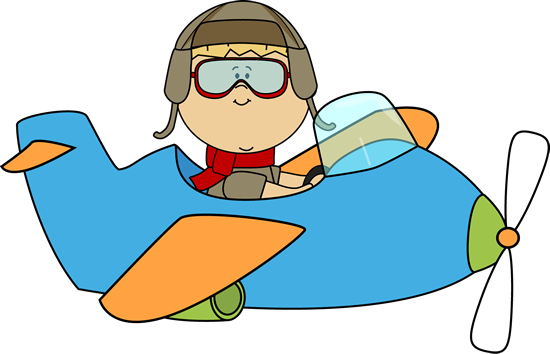 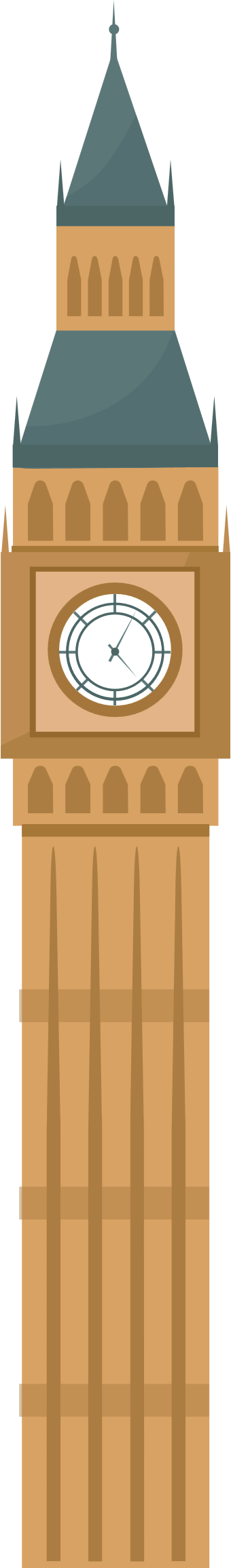 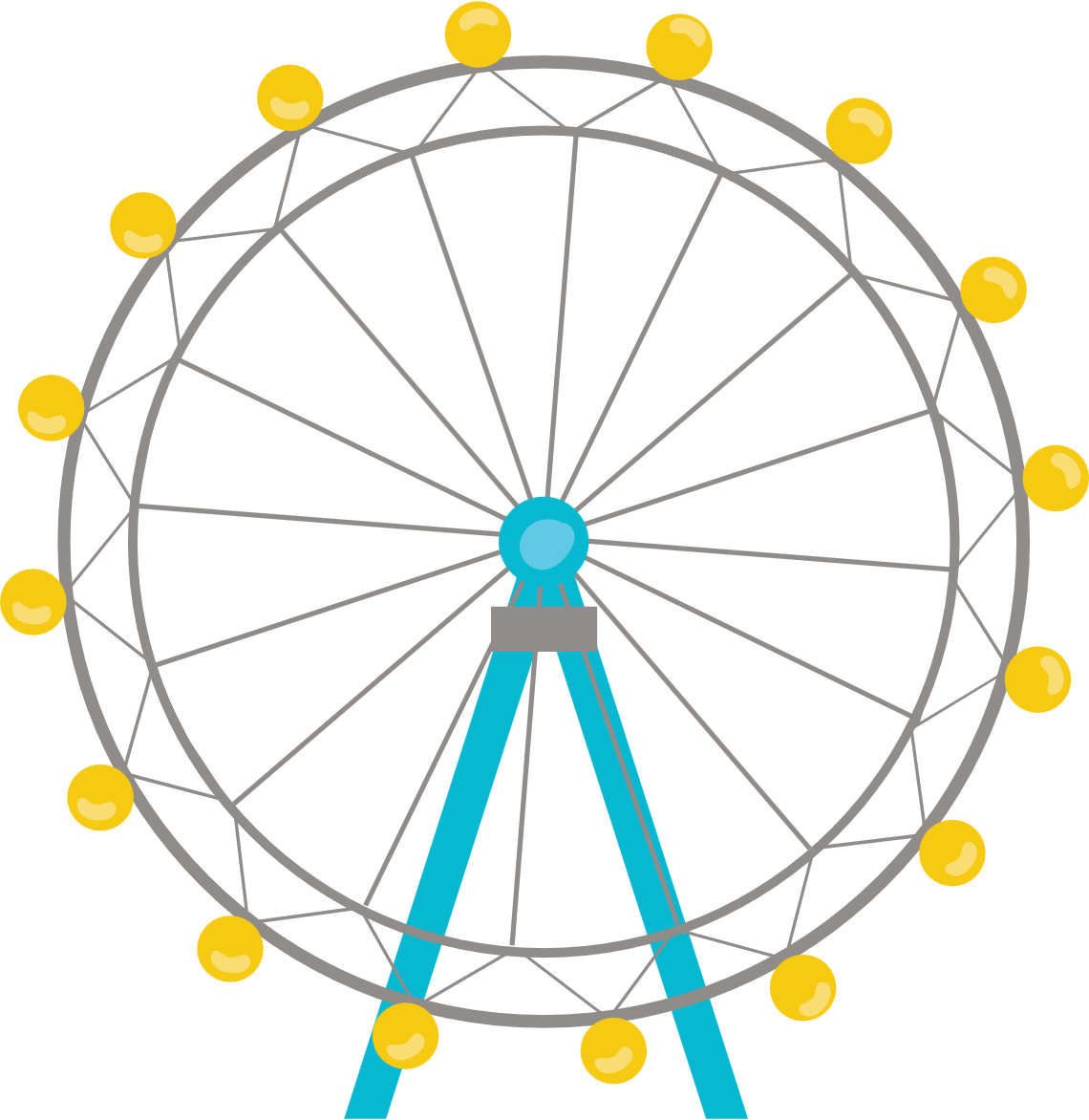 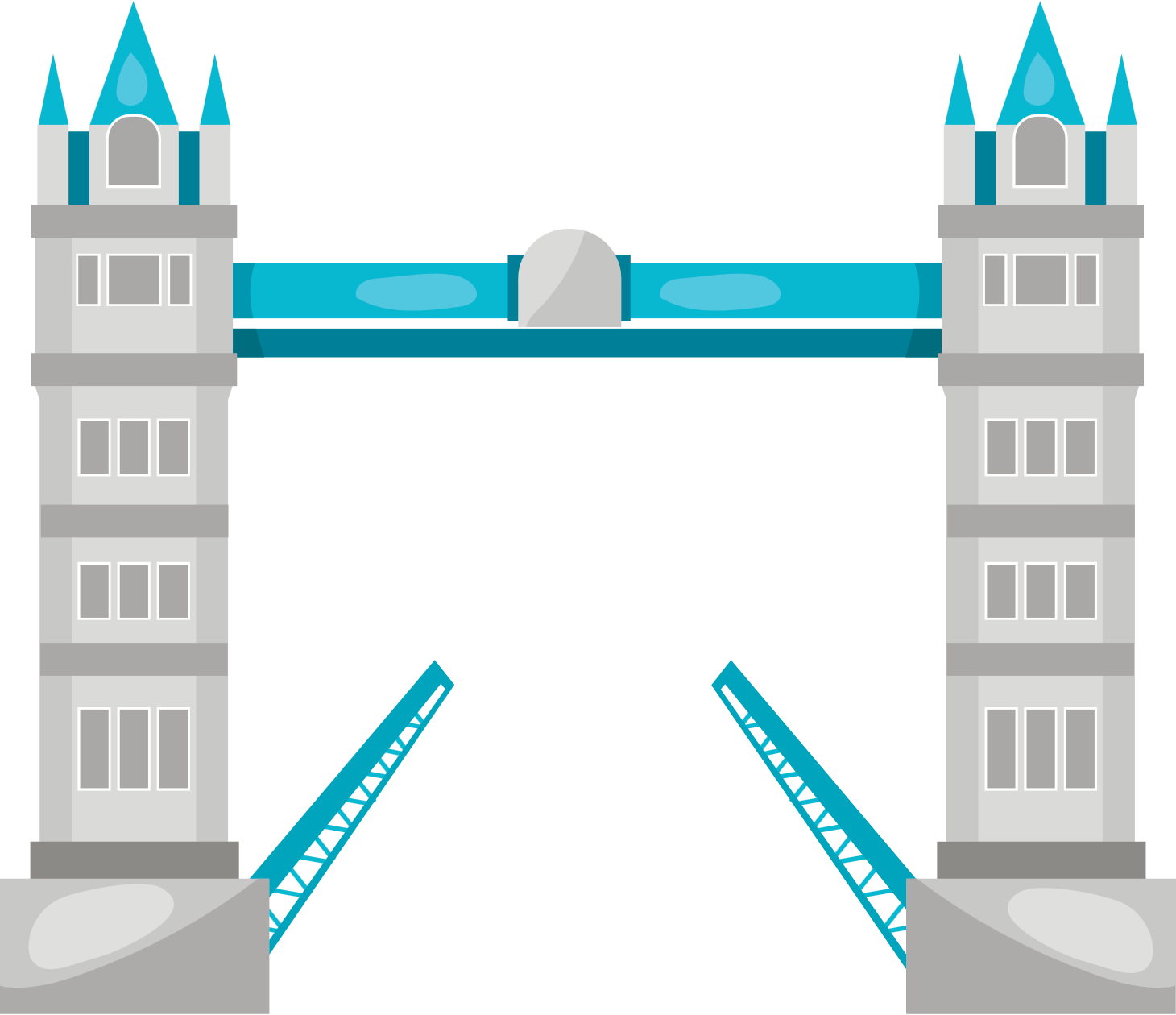 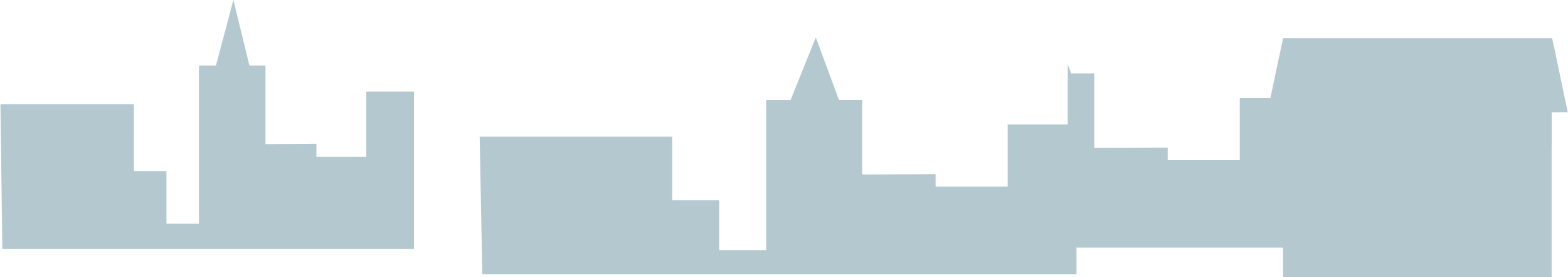 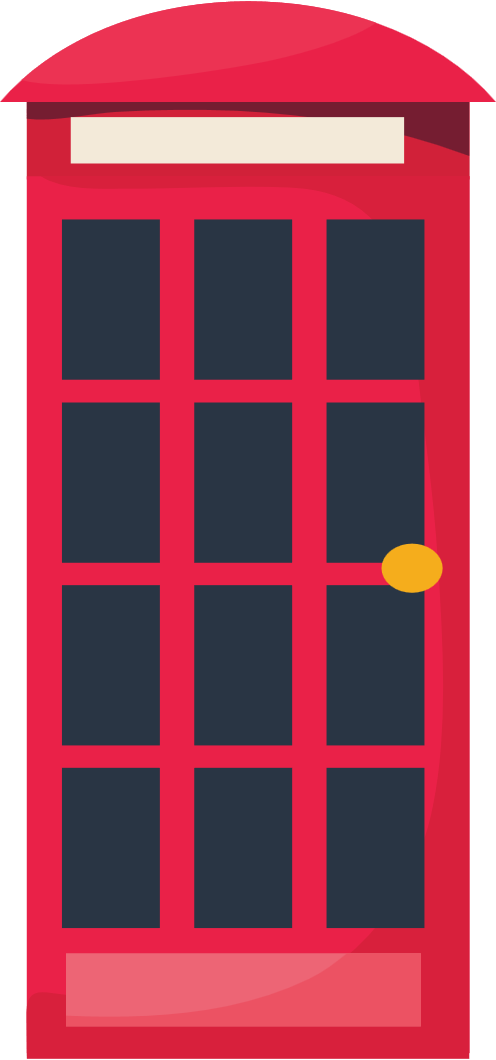 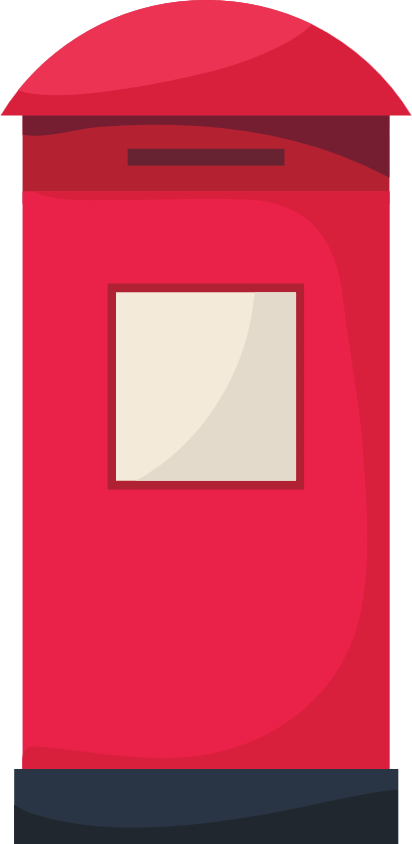 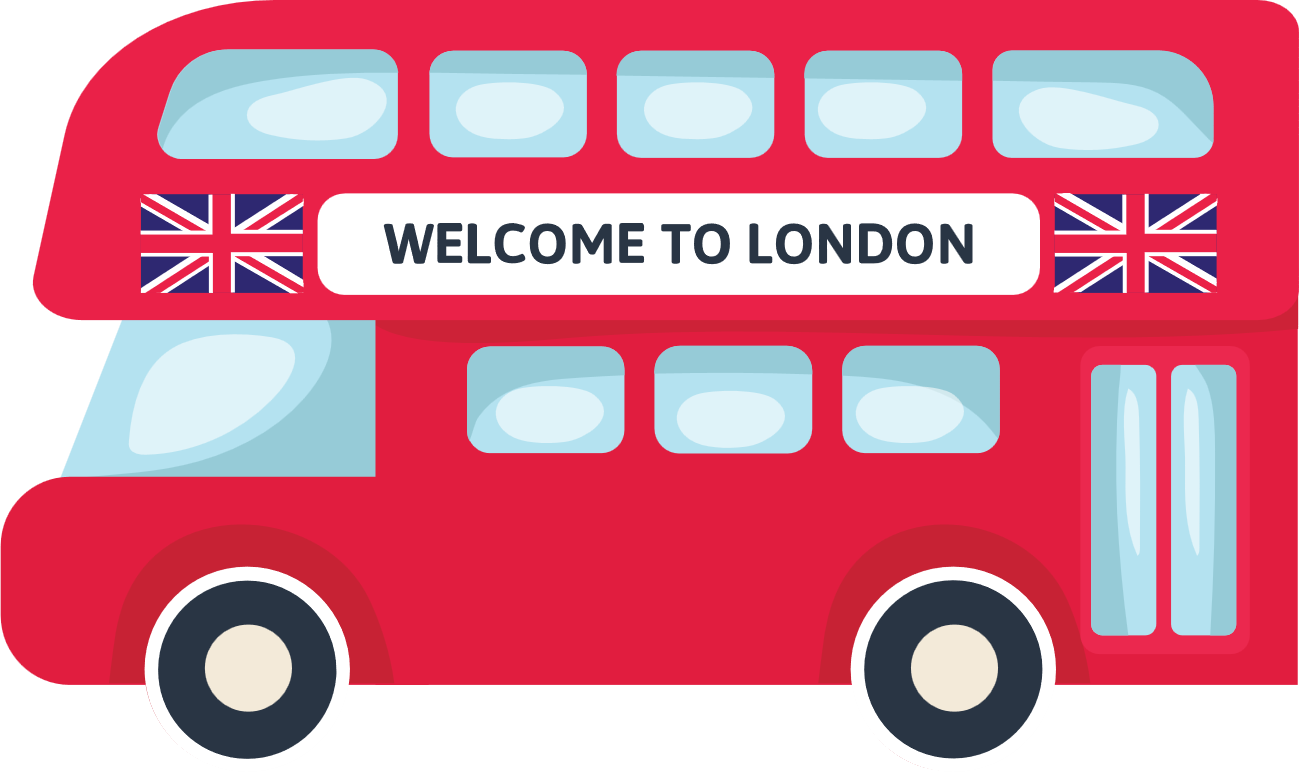 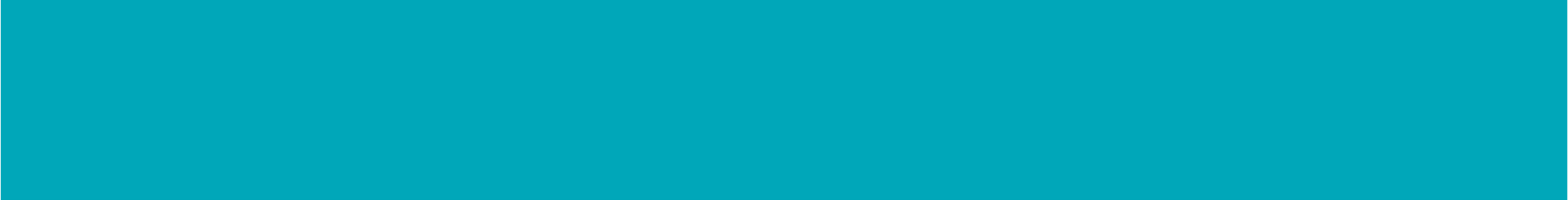 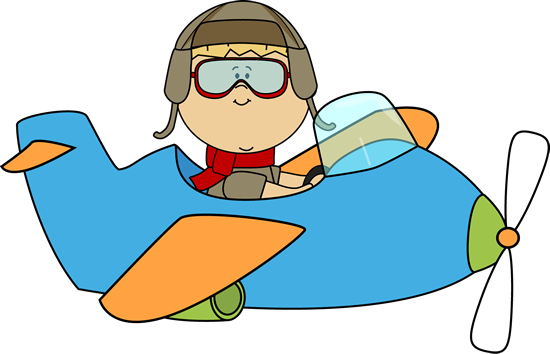 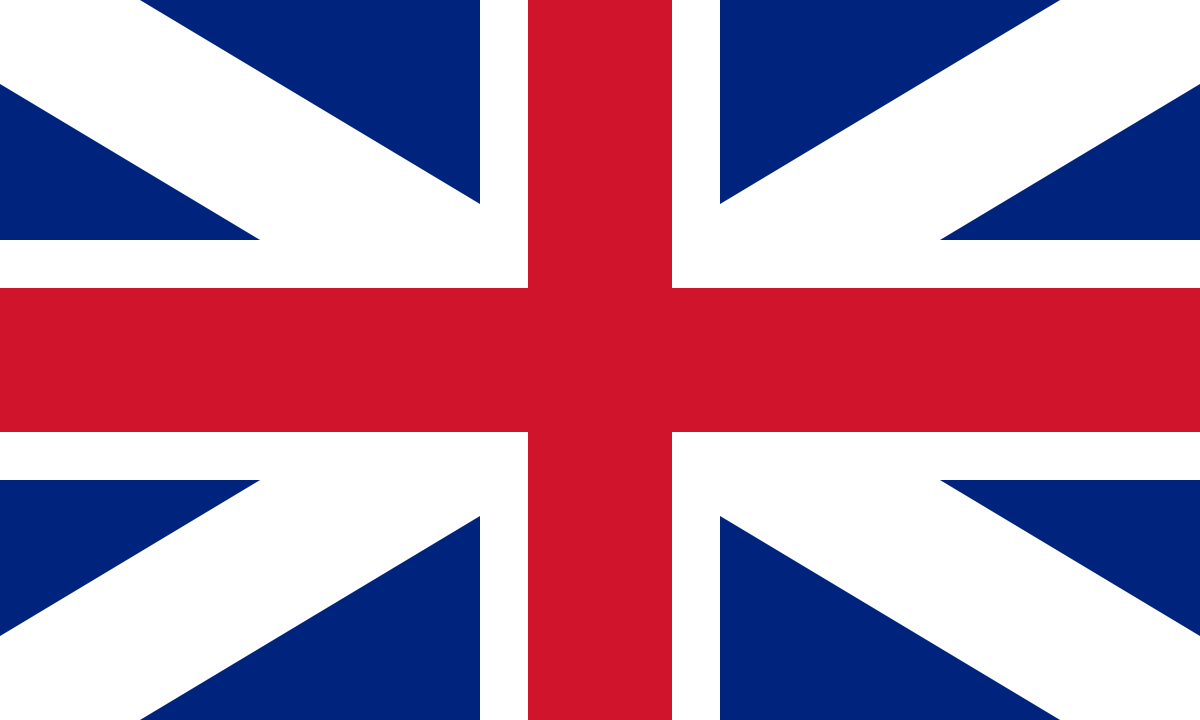 Britain
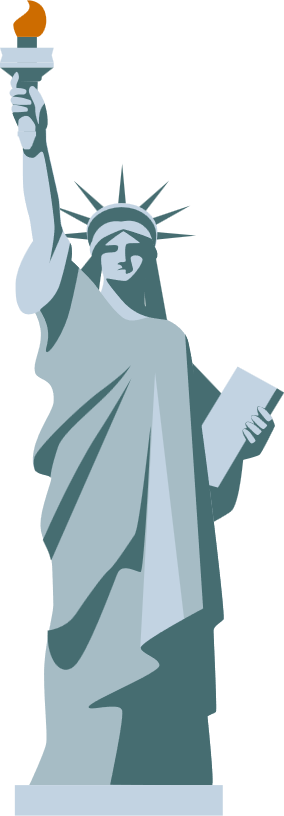 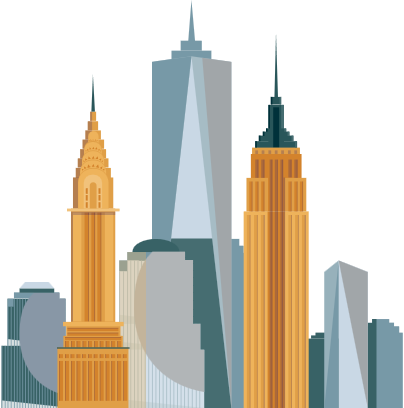 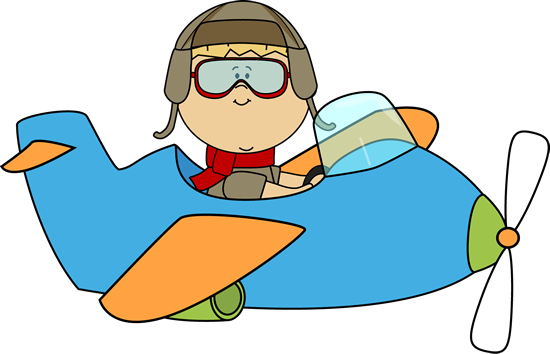 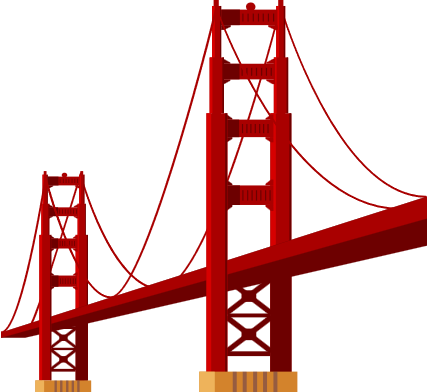 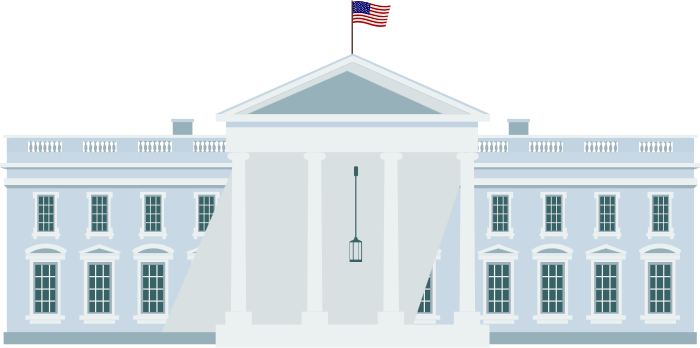 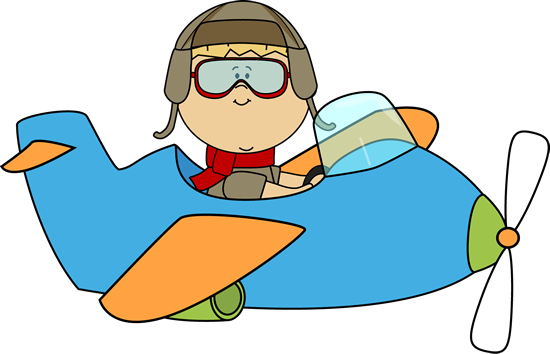 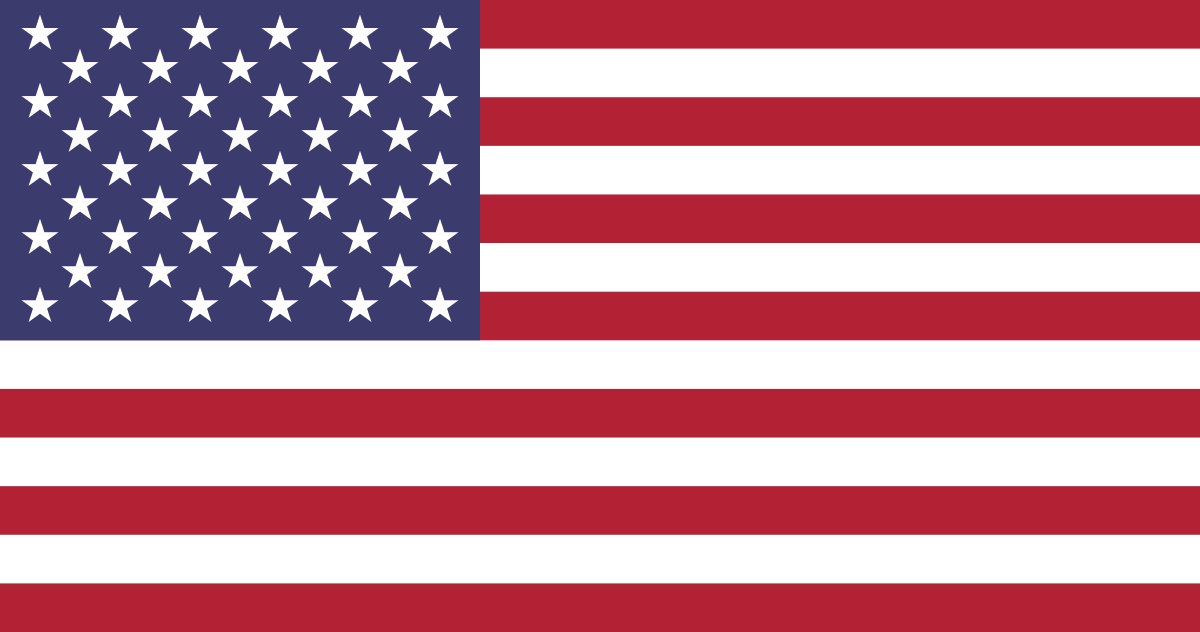 America
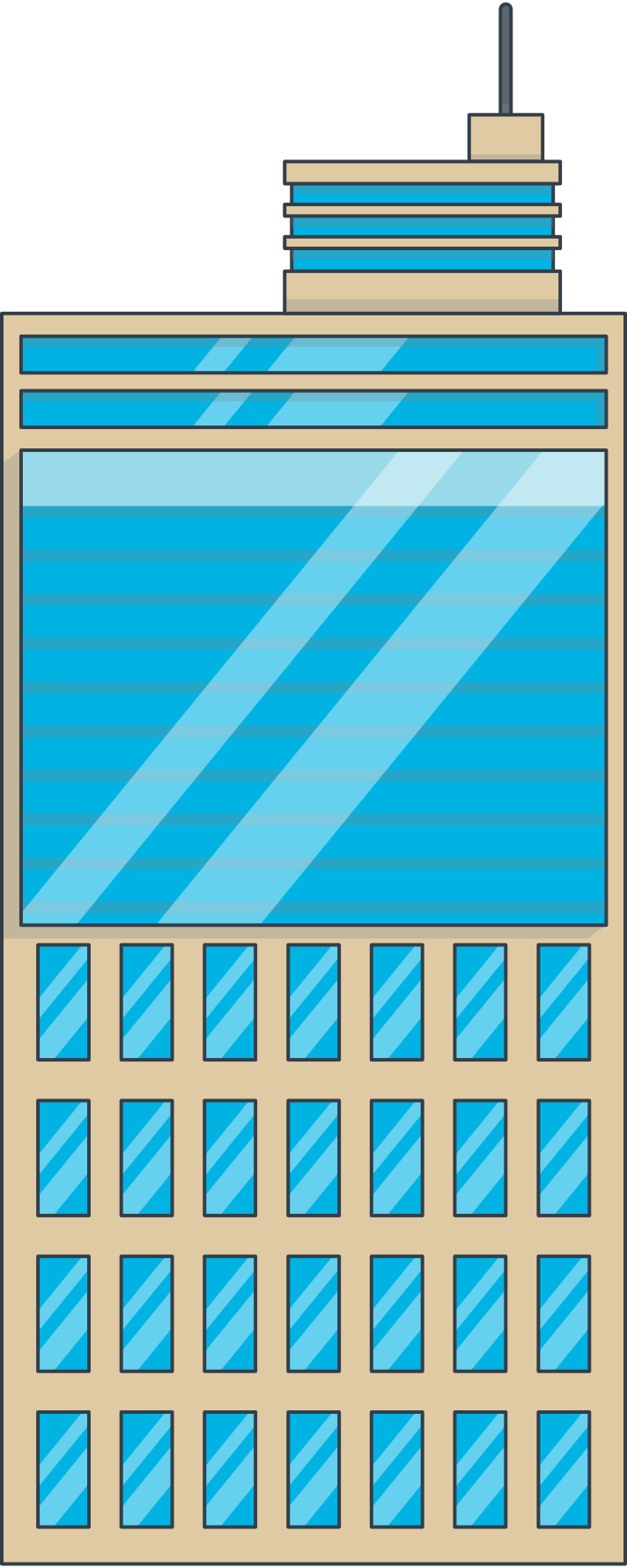 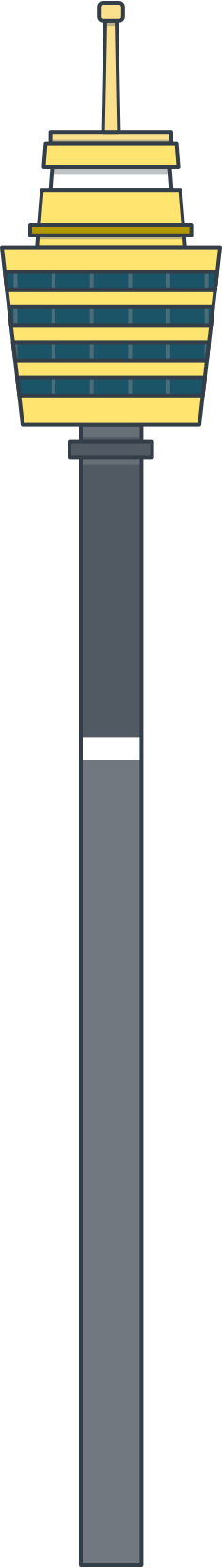 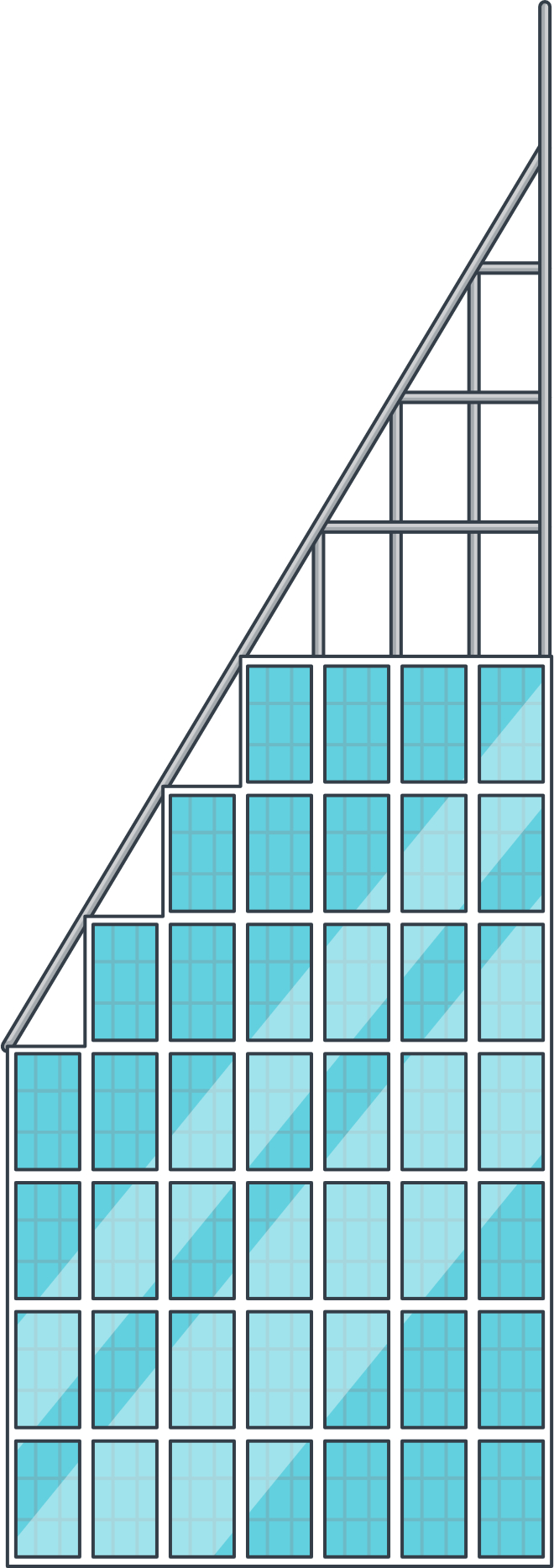 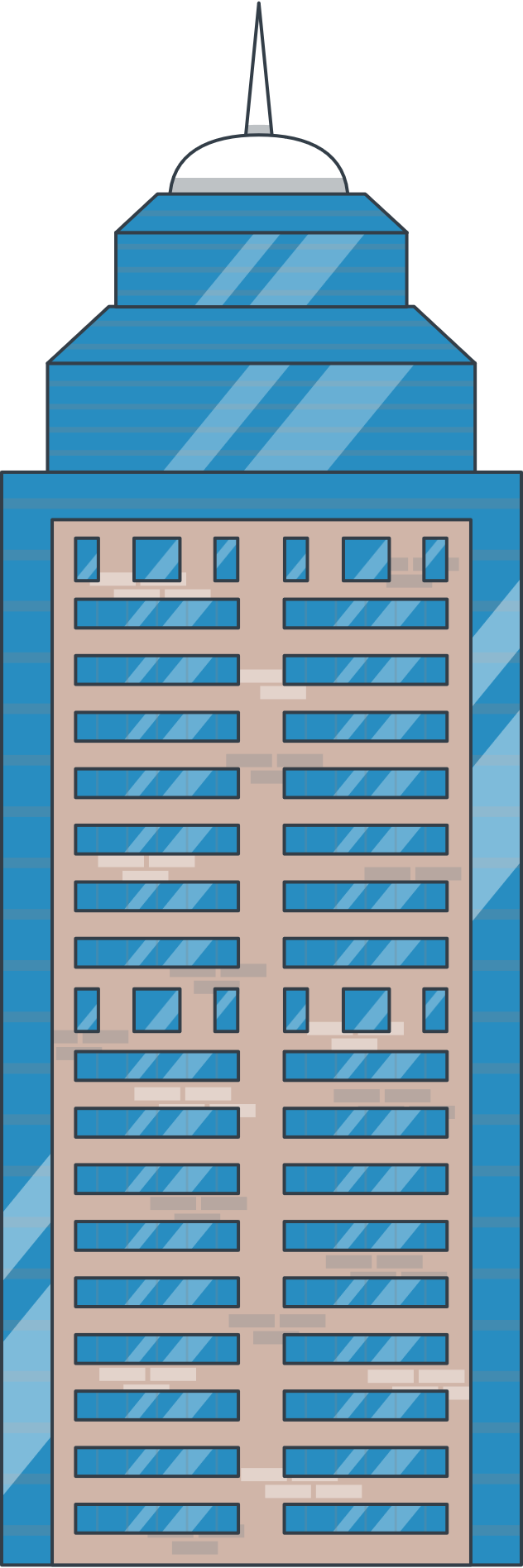 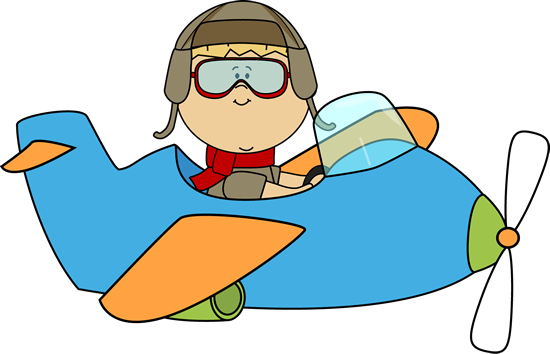 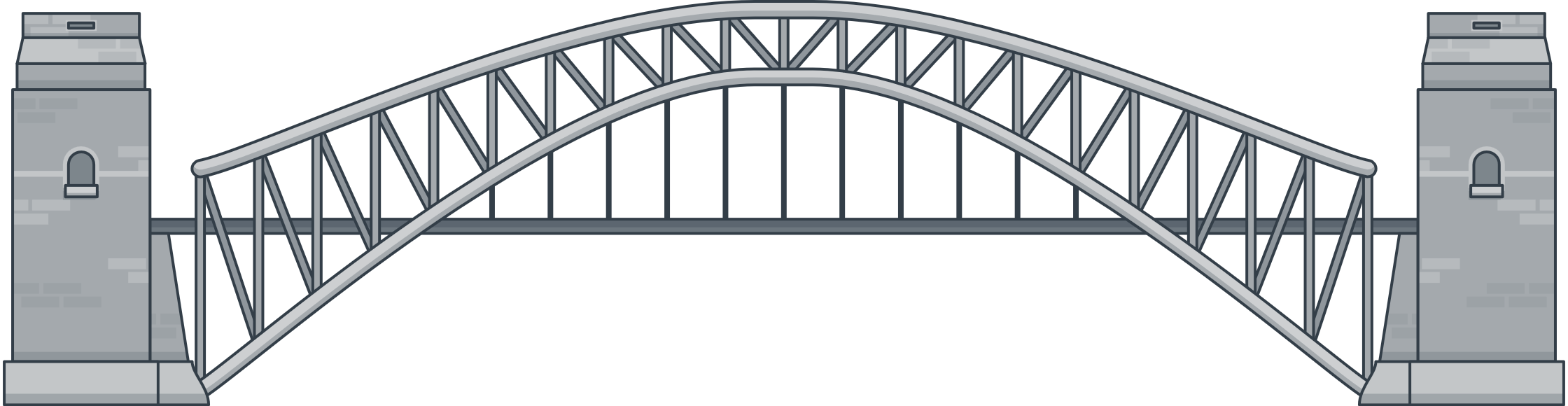 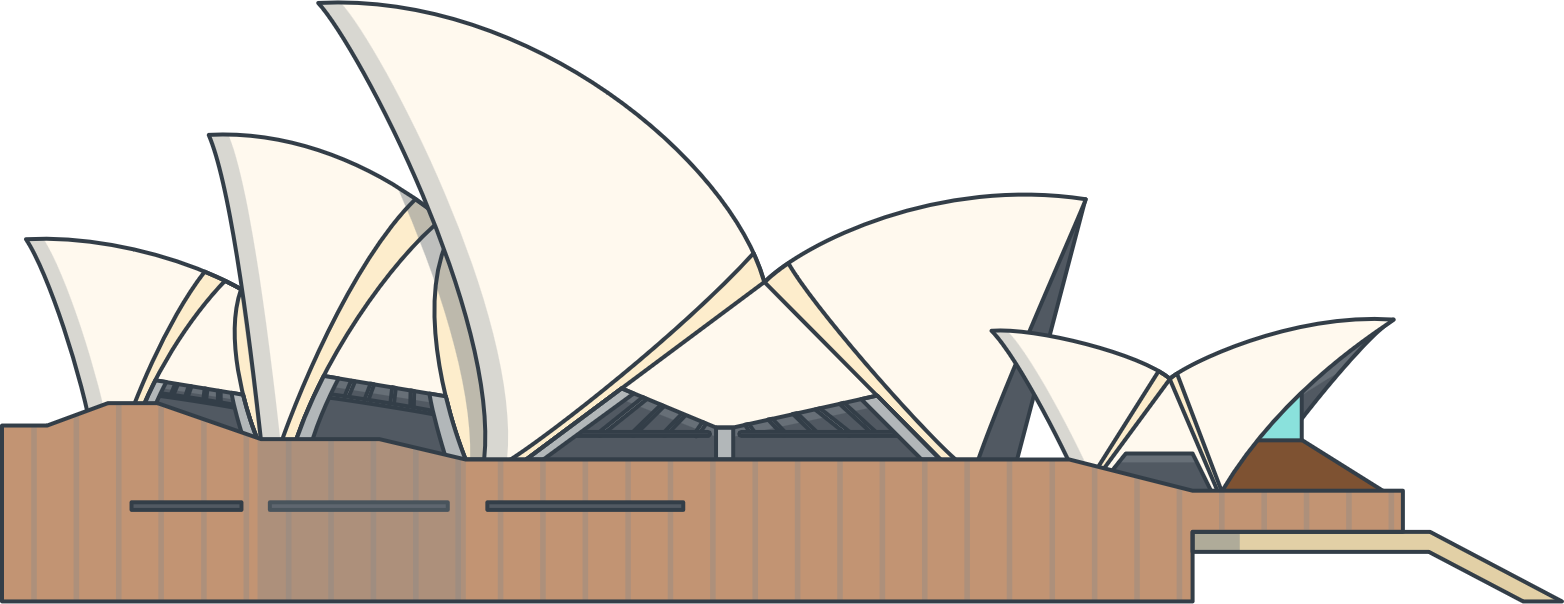 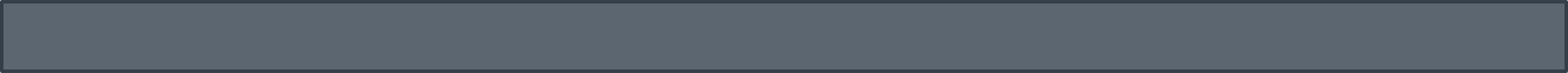 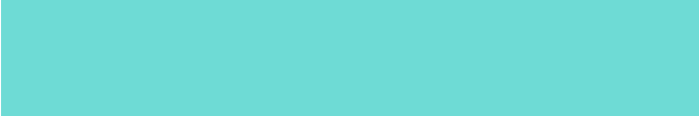 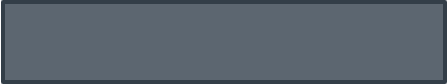 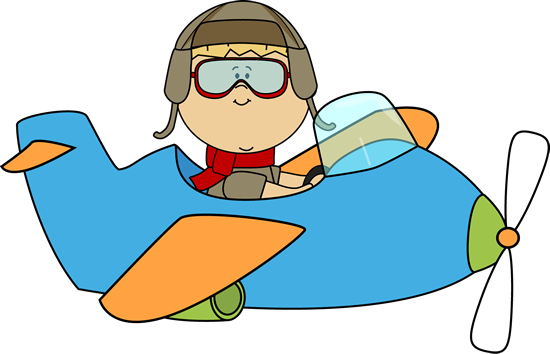 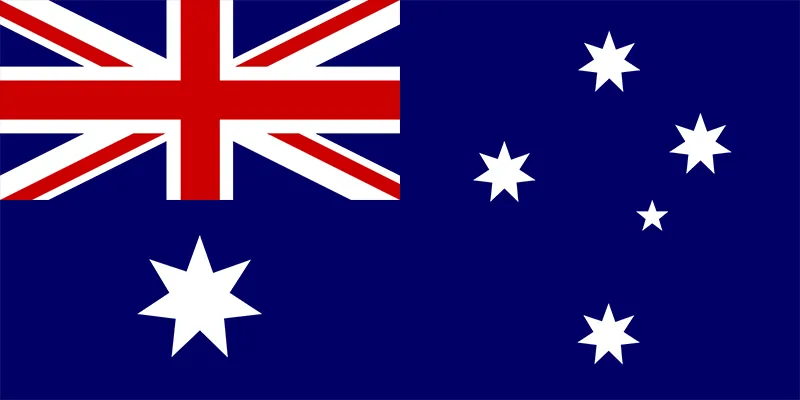 Australia
Review
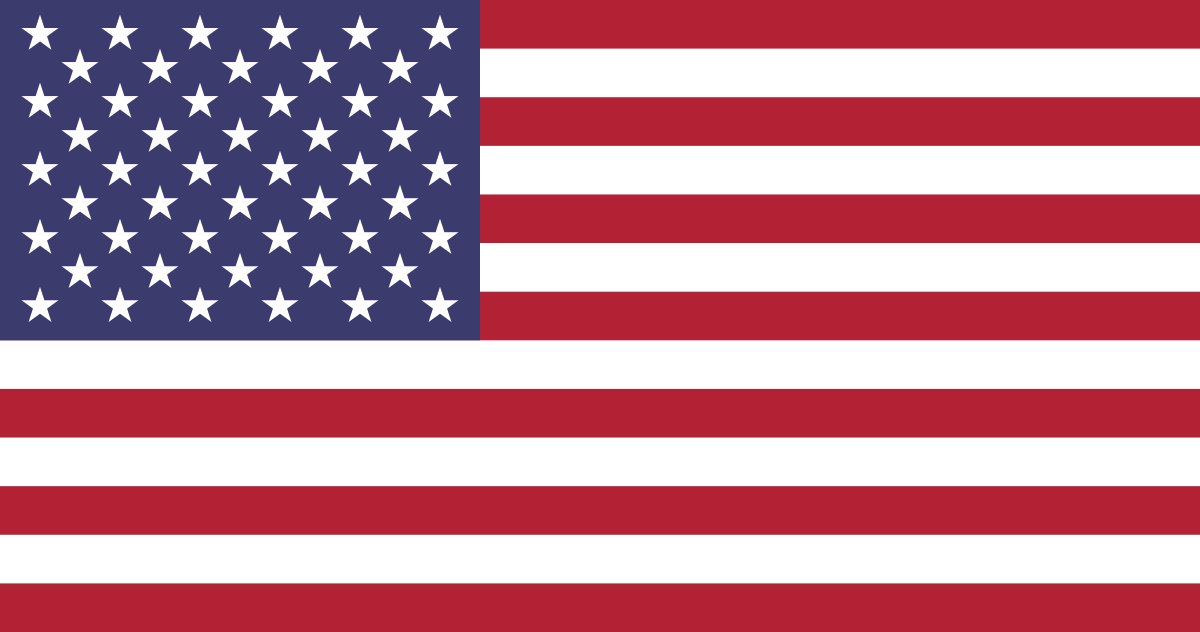 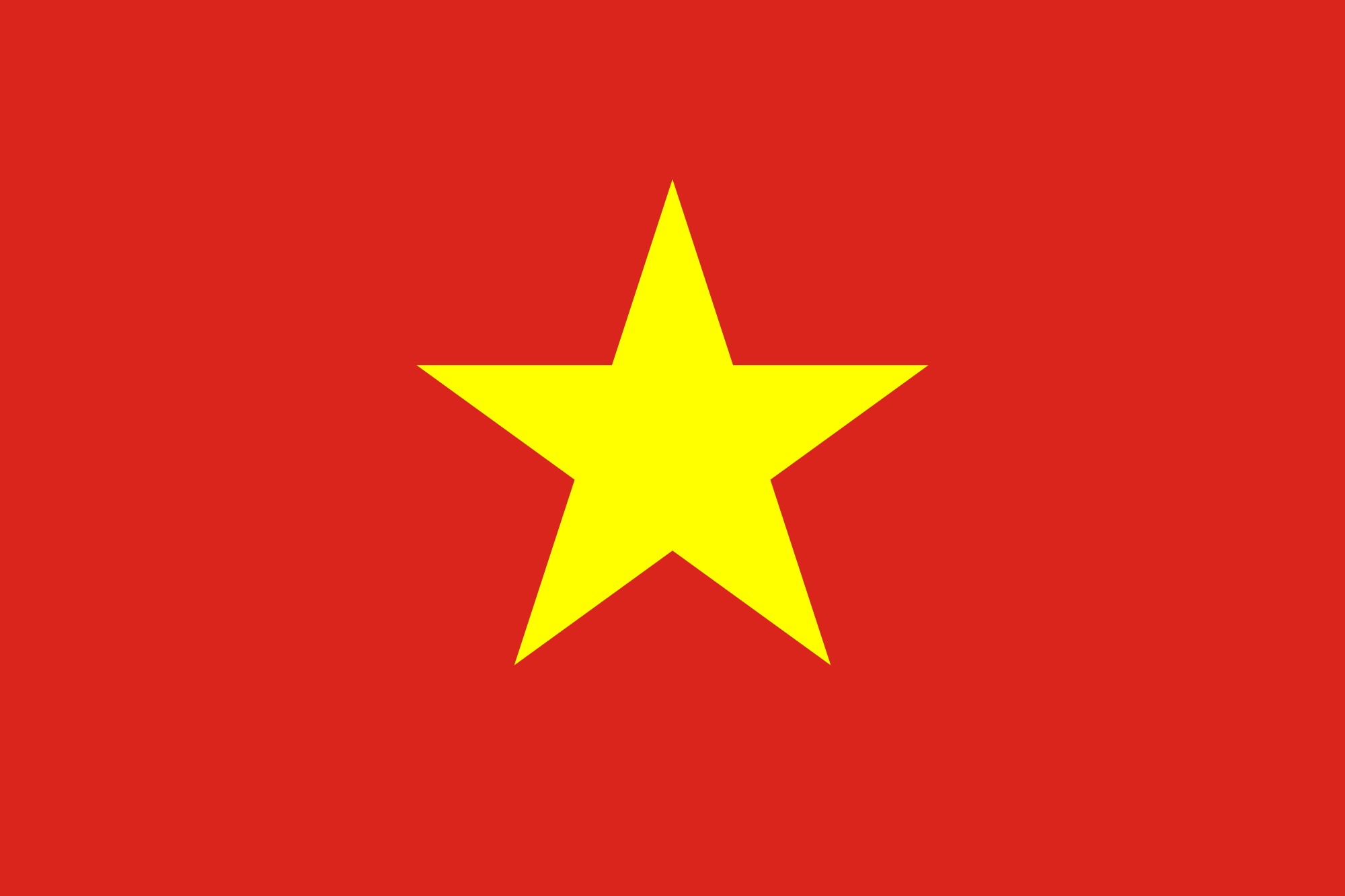 America
Viet Nam
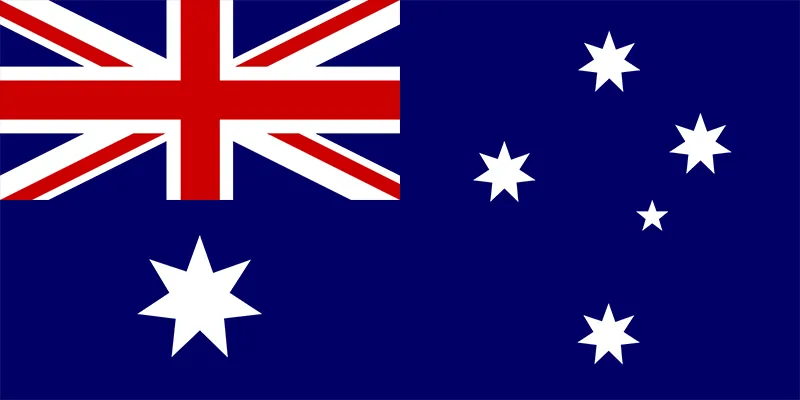 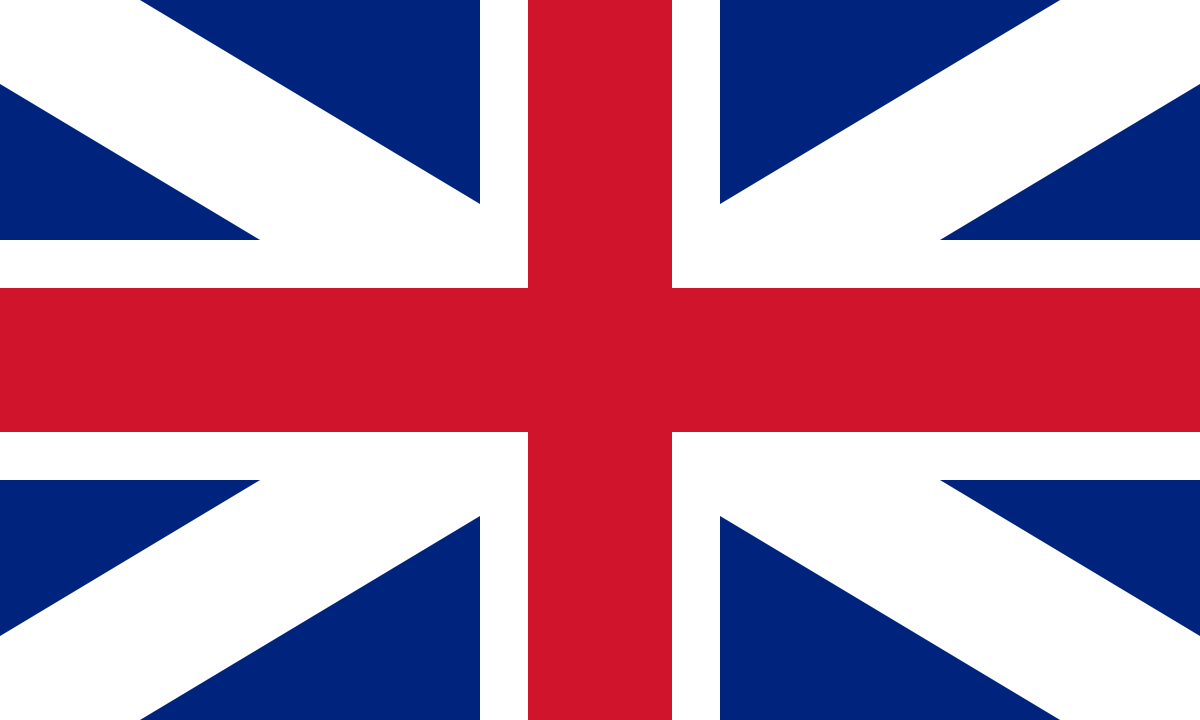 Britain
Australia
Look and say the name.
Viet Nam
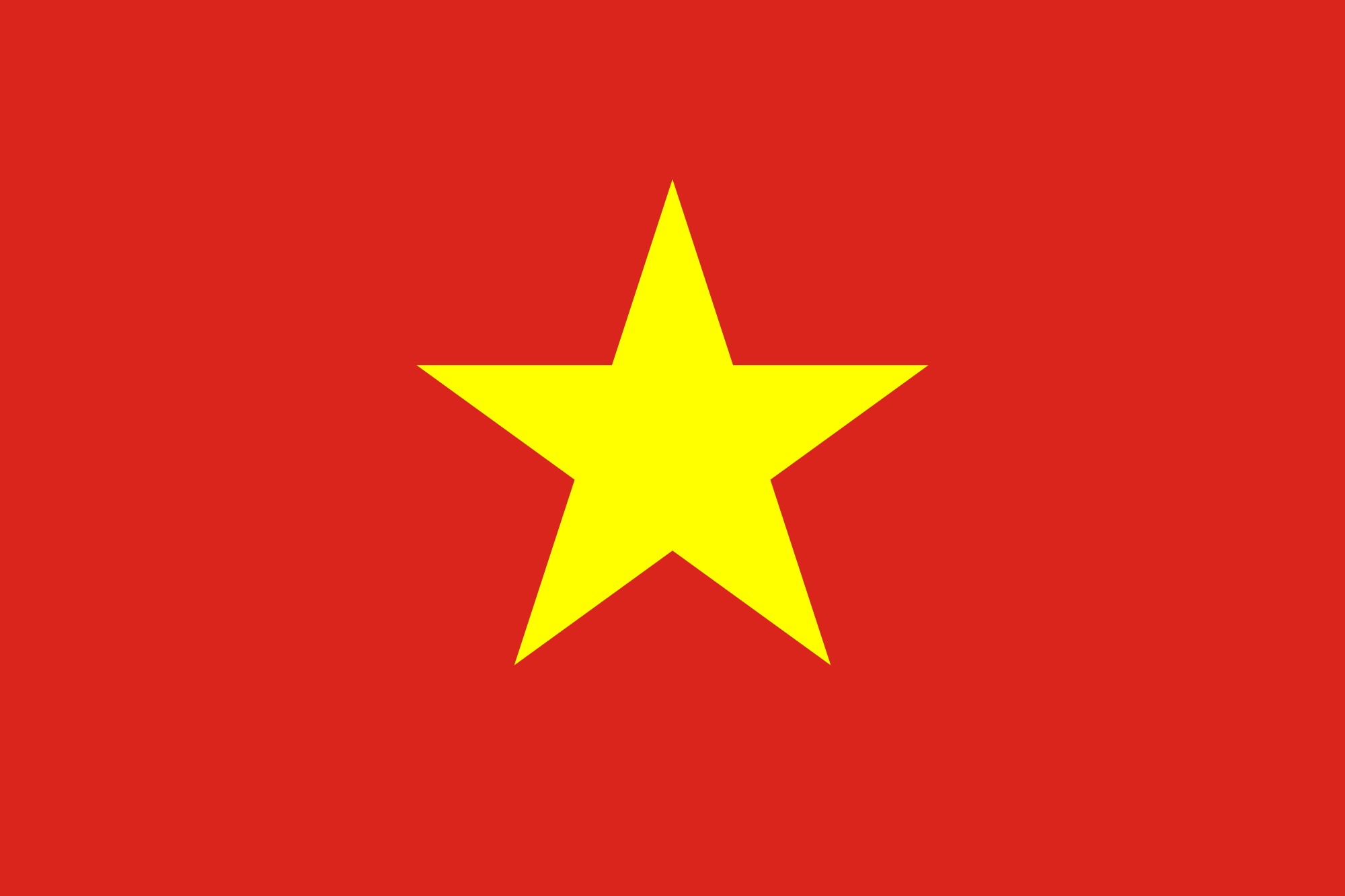 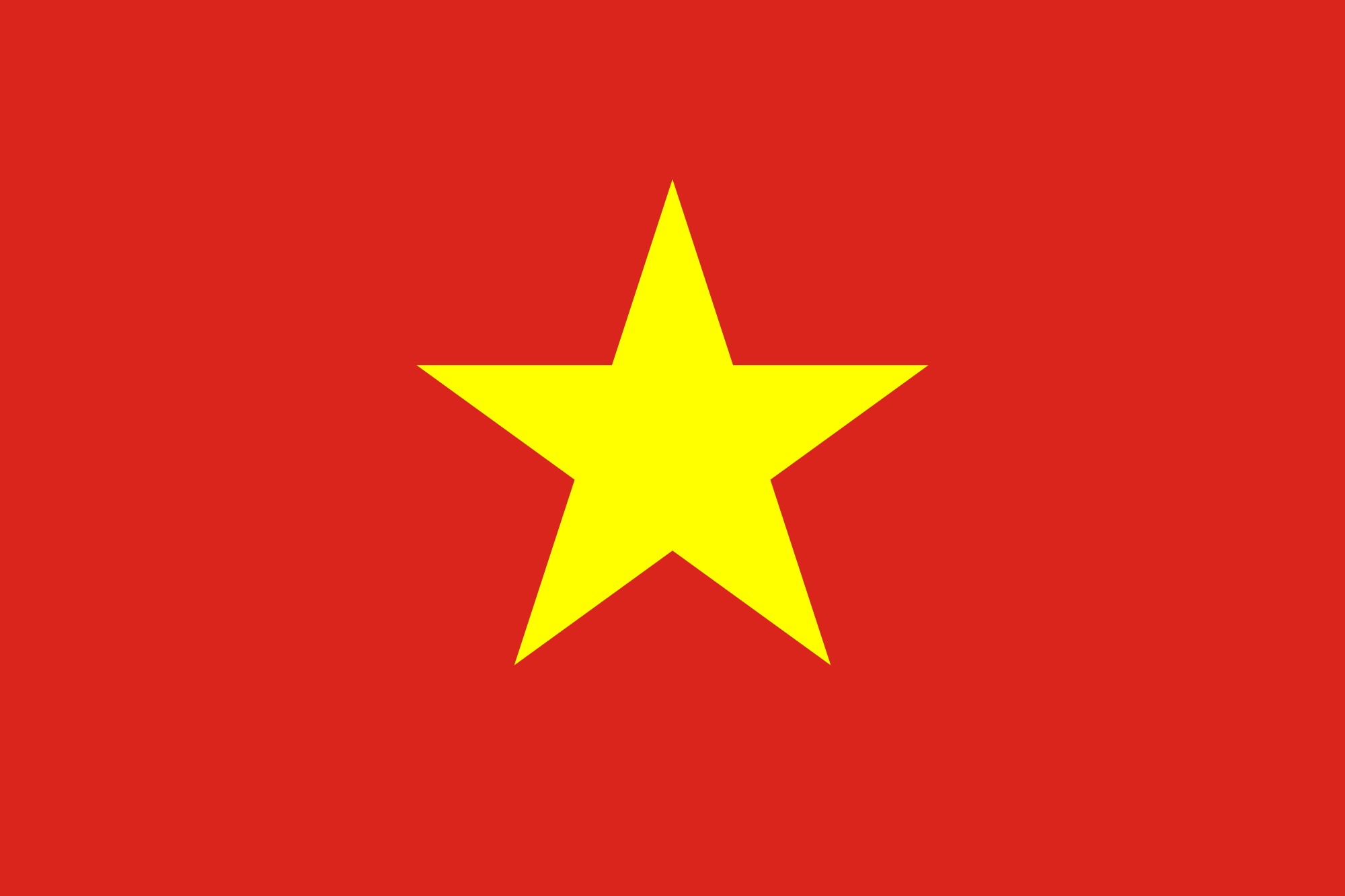 America
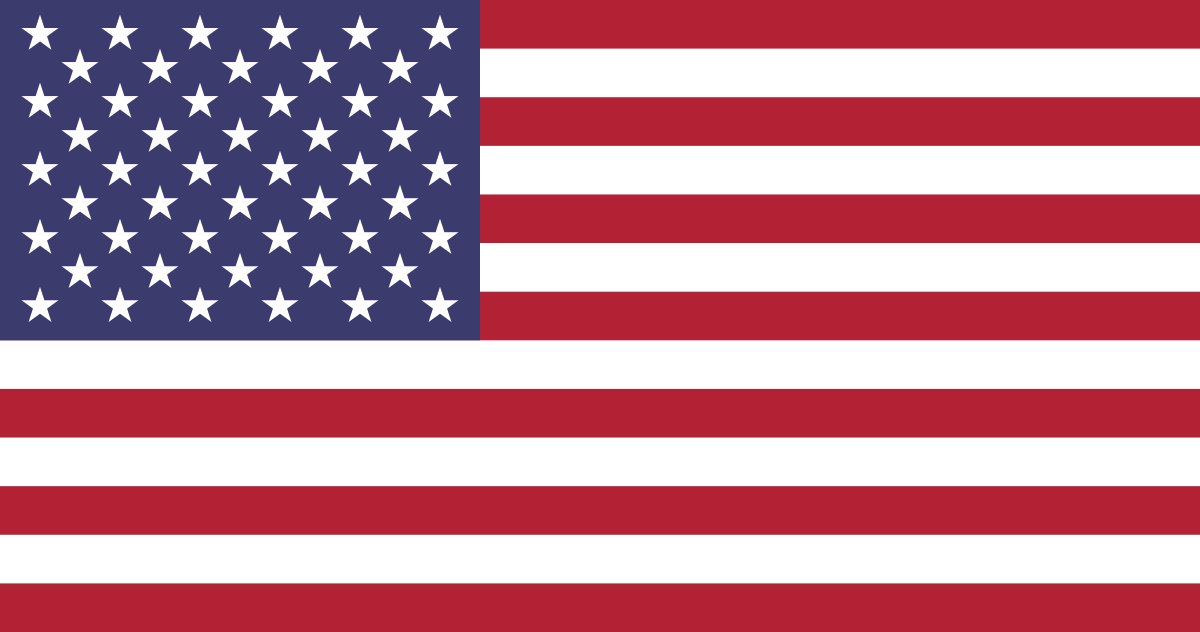 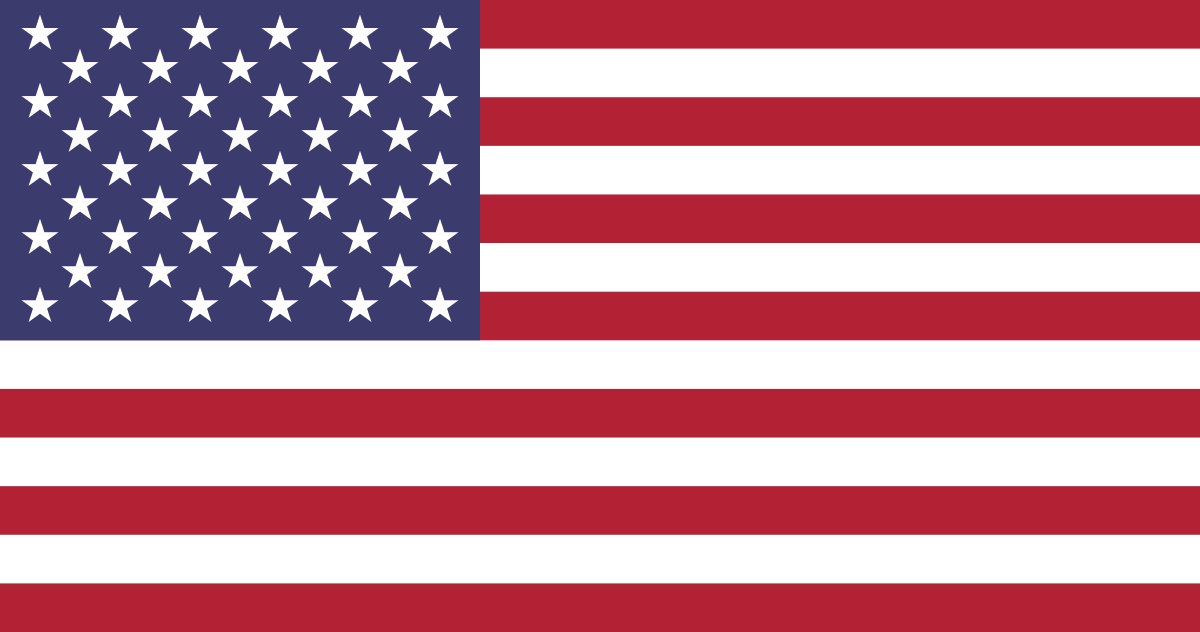 Australia
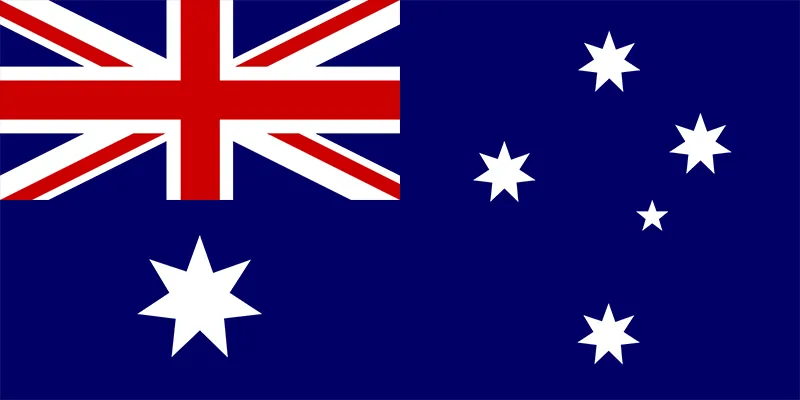 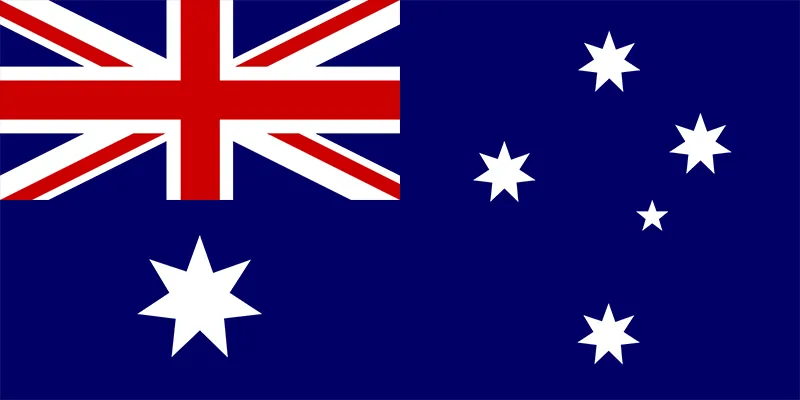 Britain
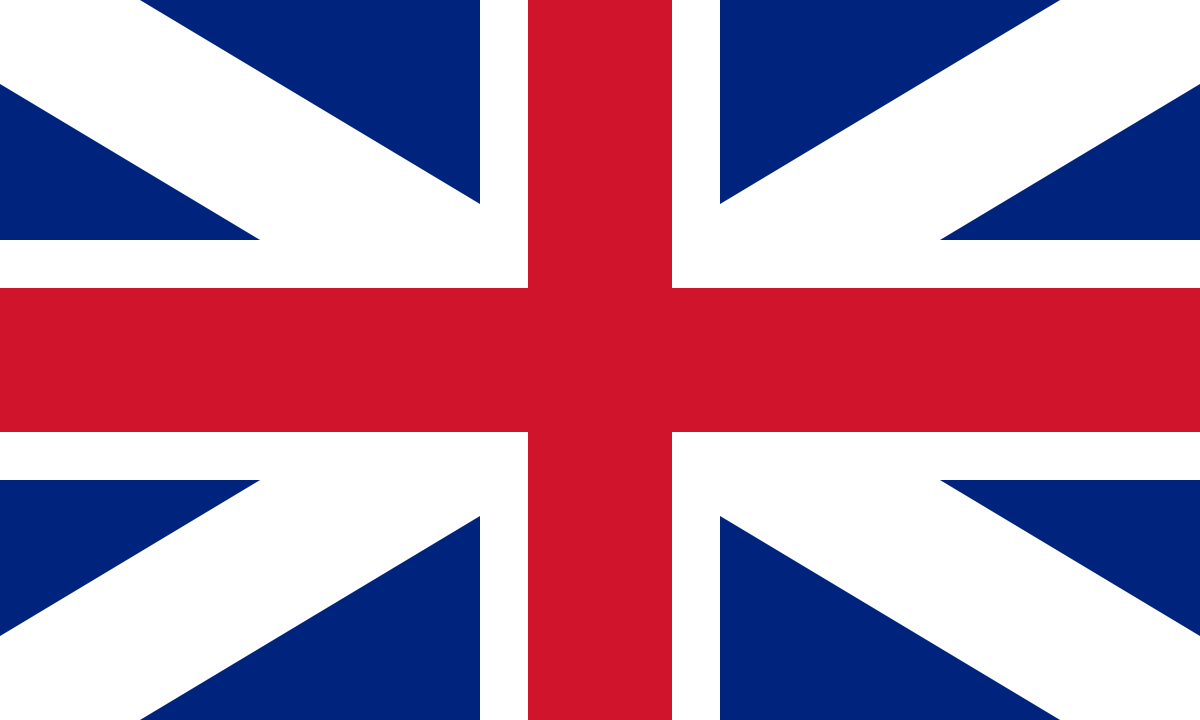 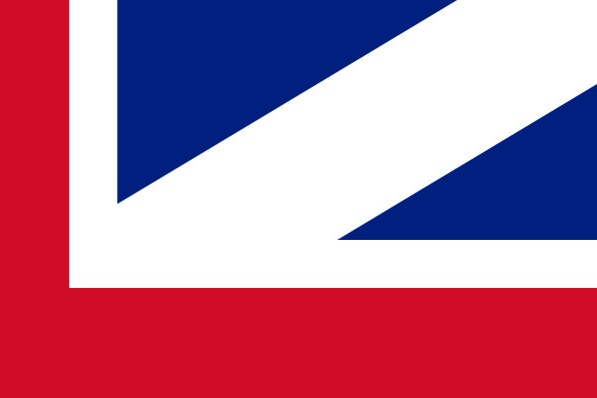 04
Activity 2
Listen, point and say.
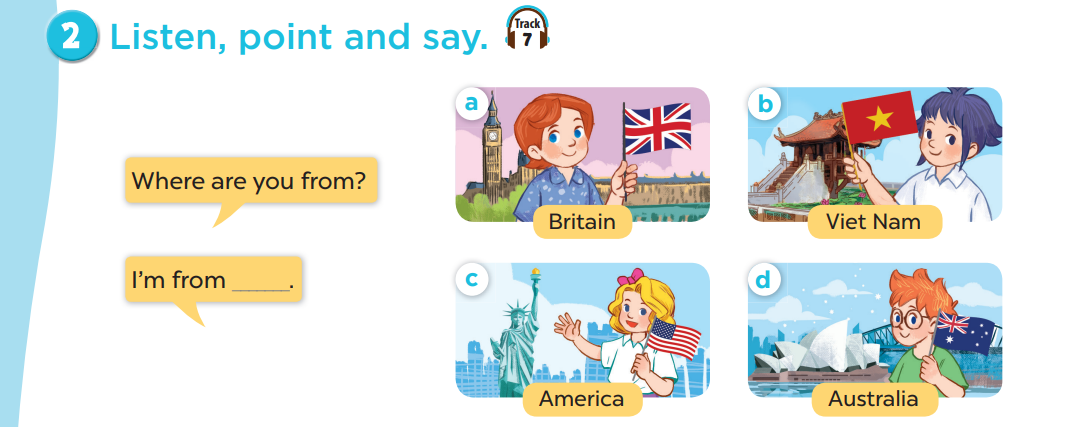 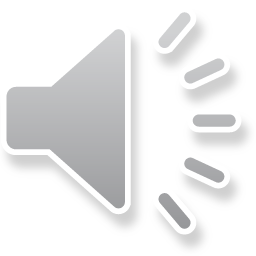 [Speaker Notes: Click on the Speaker Icon to play the audio.]
05
Activity 3
Let's talk.
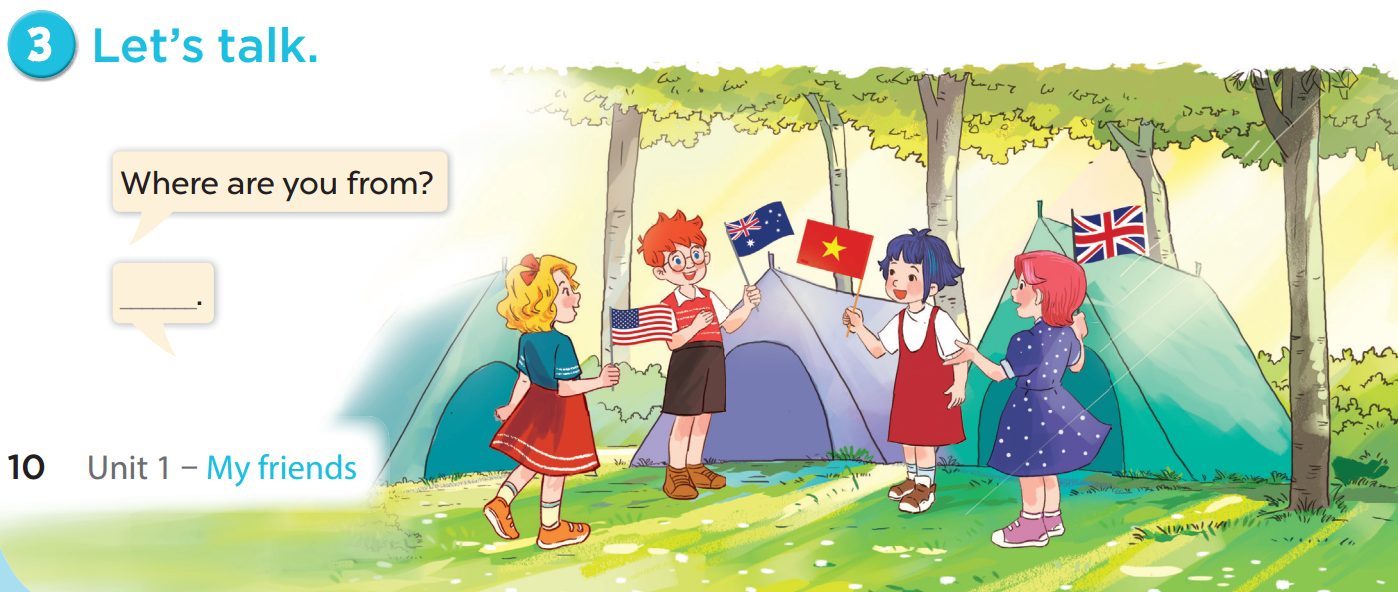 06
Fun time
Choose a number. 
Ask, answer and have fun.
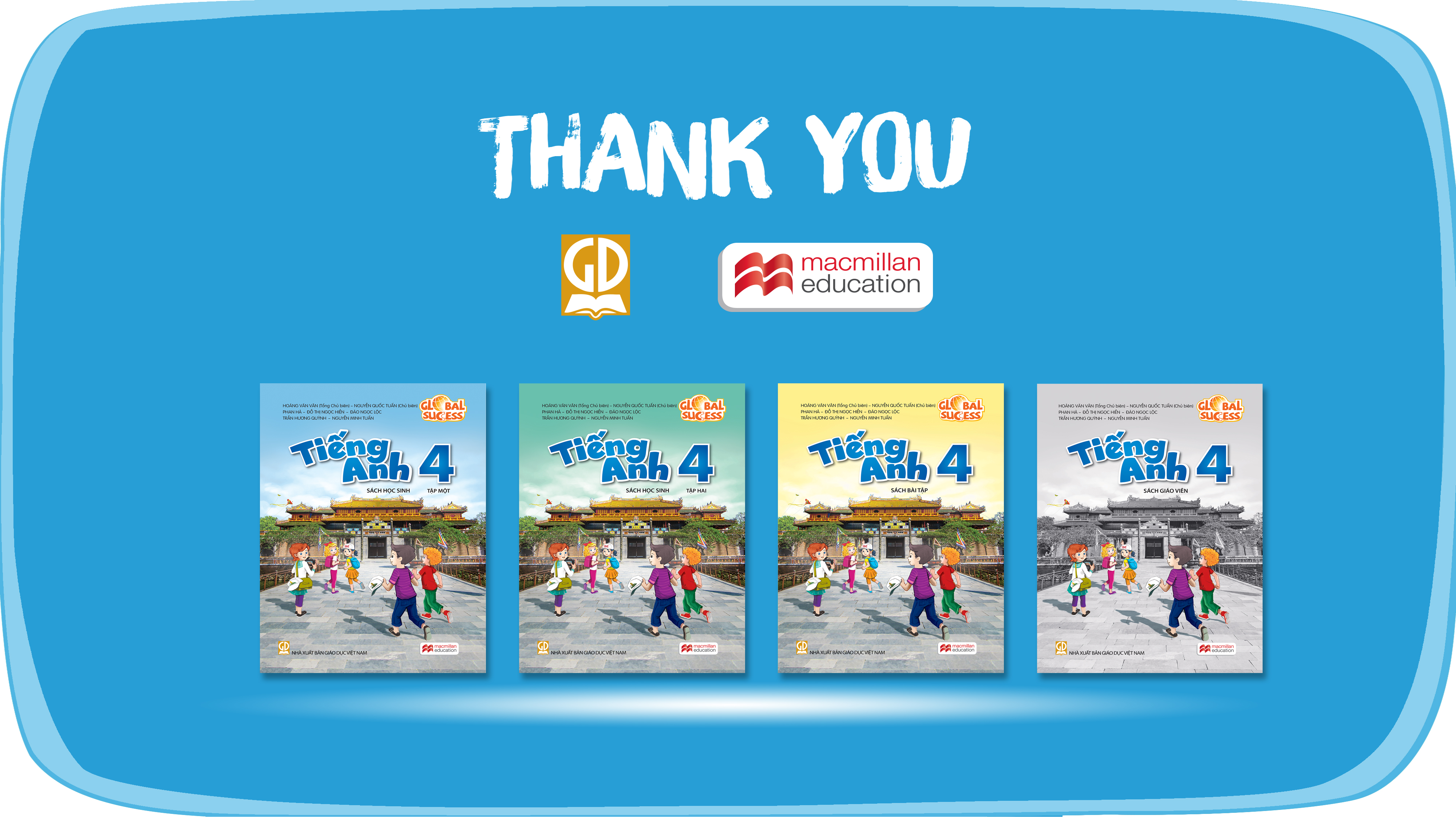 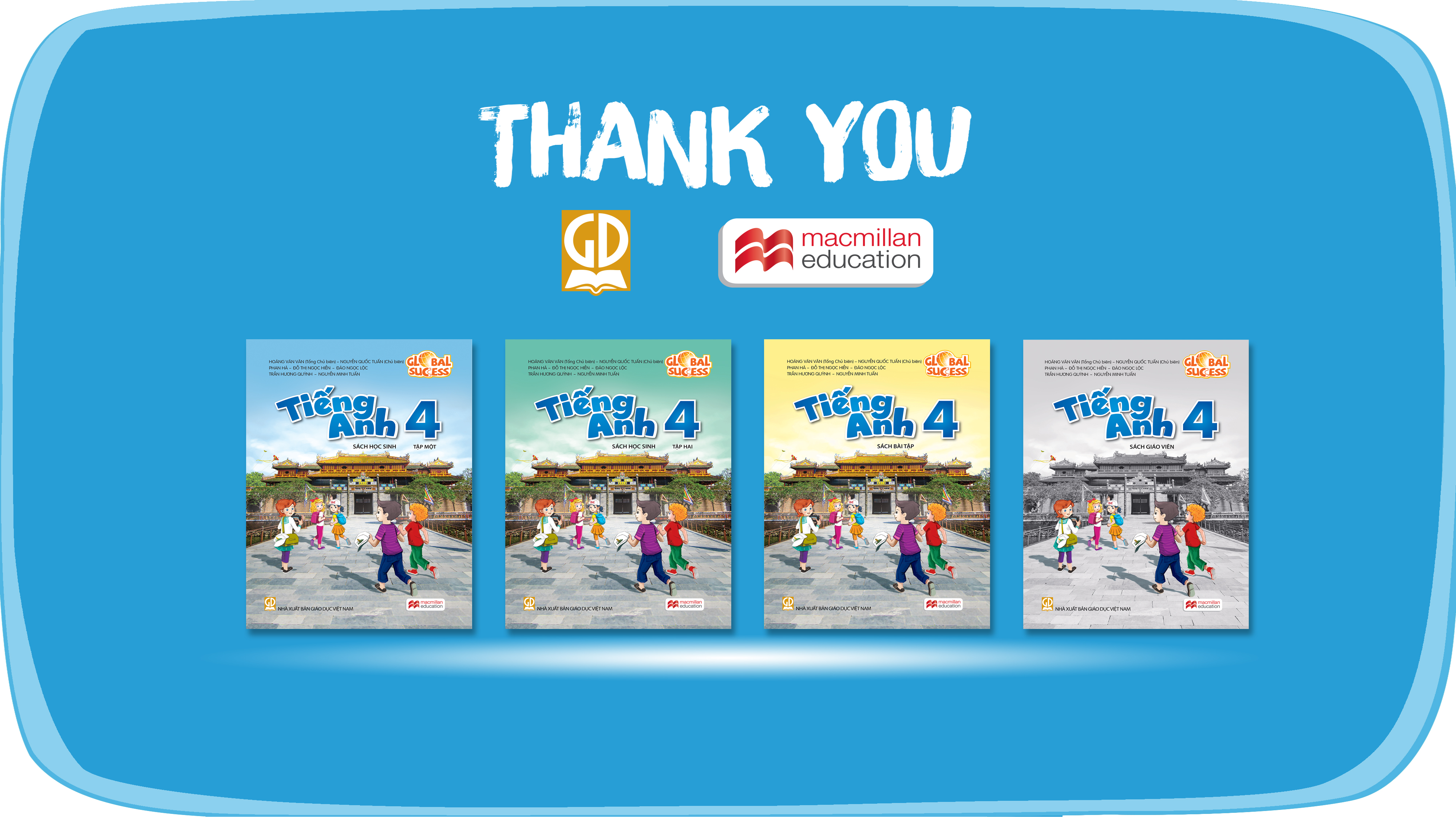 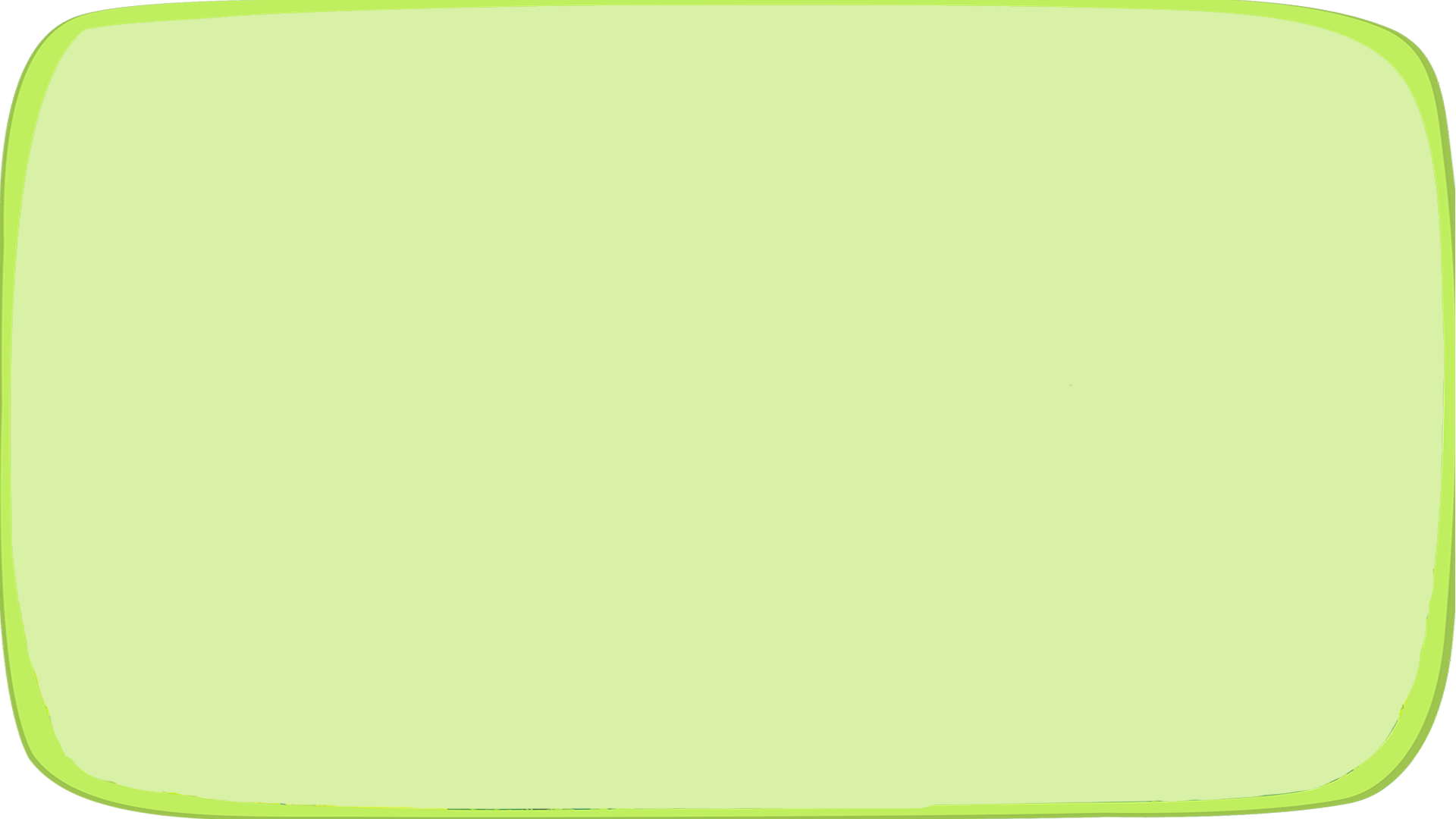 THANK YOU
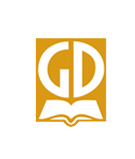 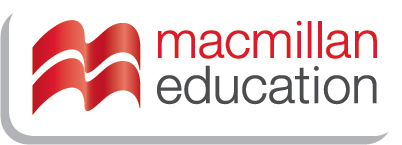 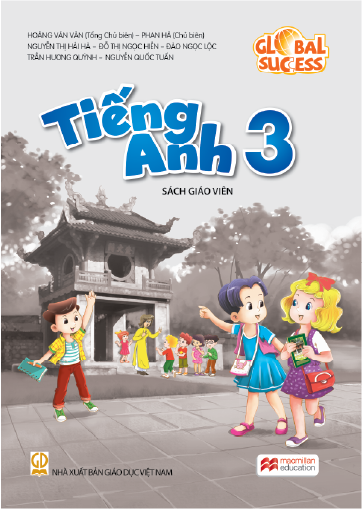 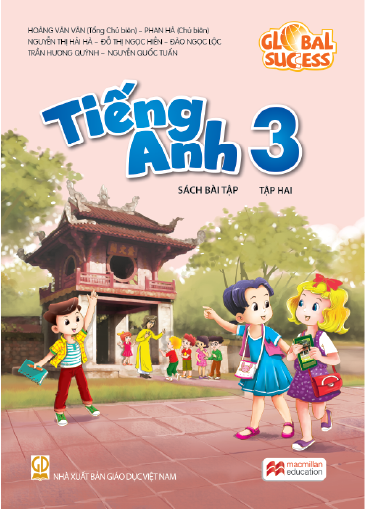 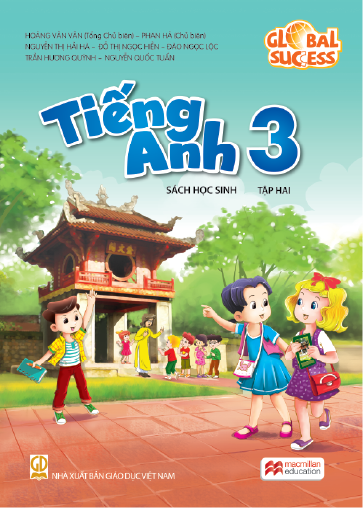 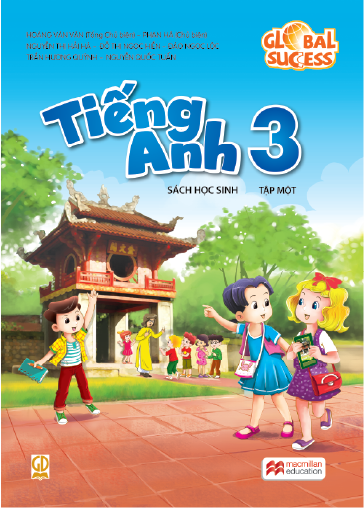 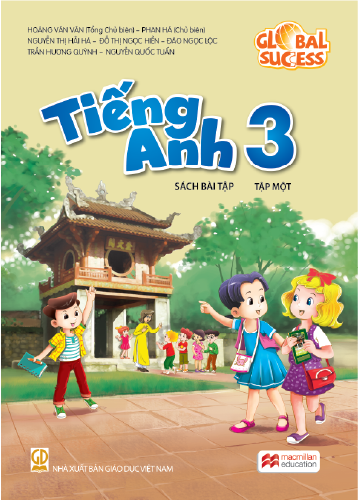 Website: hoclieu.vn
Fanpage: facebook.com/www.tienganhglobalsuccess.vn
Website: sachmem.vn; hoclieu.vn
Fanpage: www.facebook.com/sachmem.vn